Один день из жизни детского сада
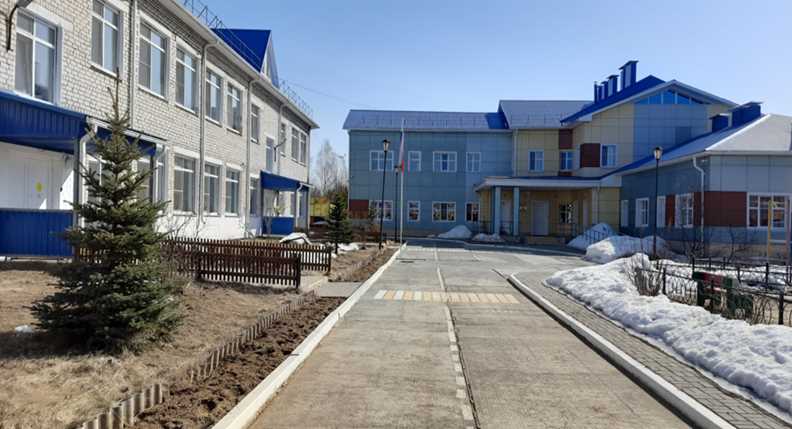 Муниципальное автономное дошкольное образовательное учреждение «Детский сад «Чебурашка» п. Алябьевский»
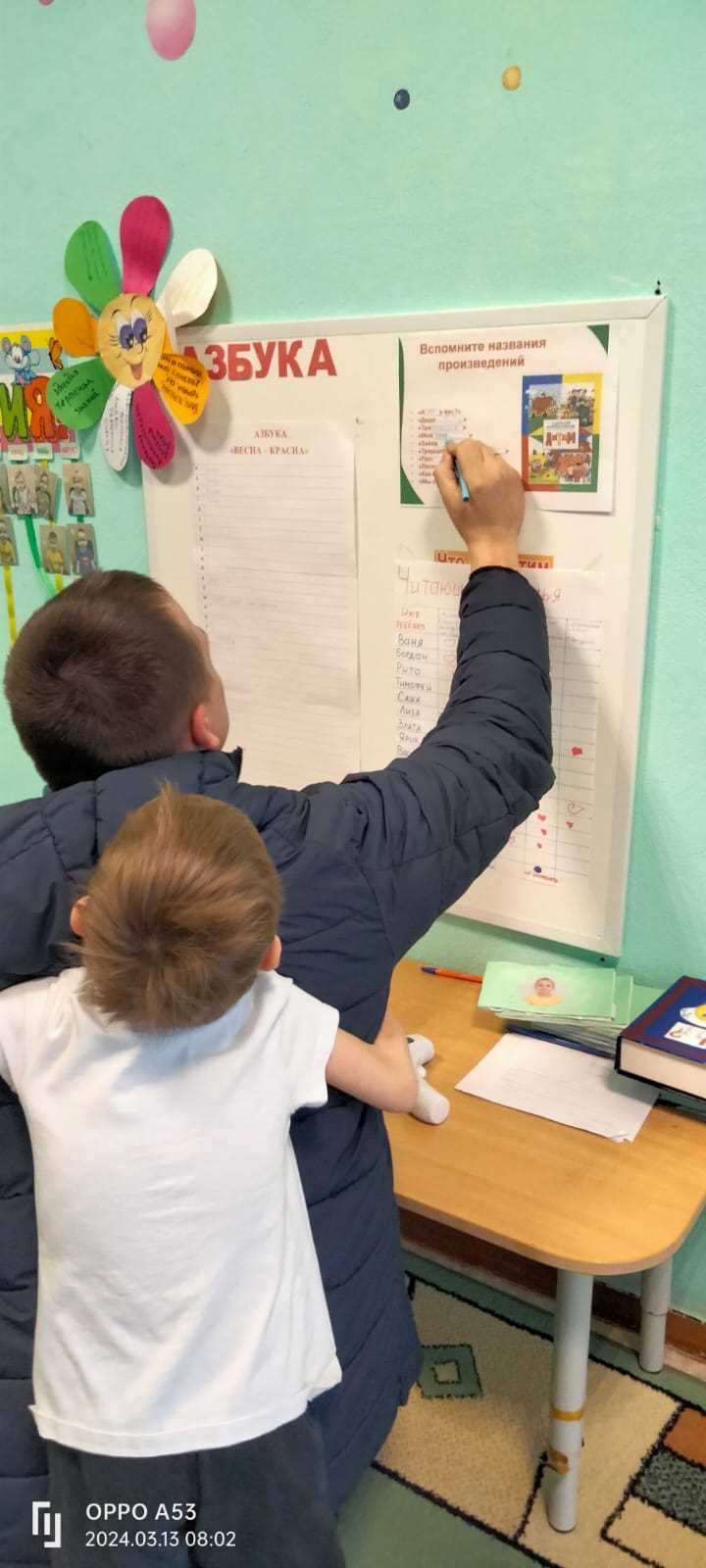 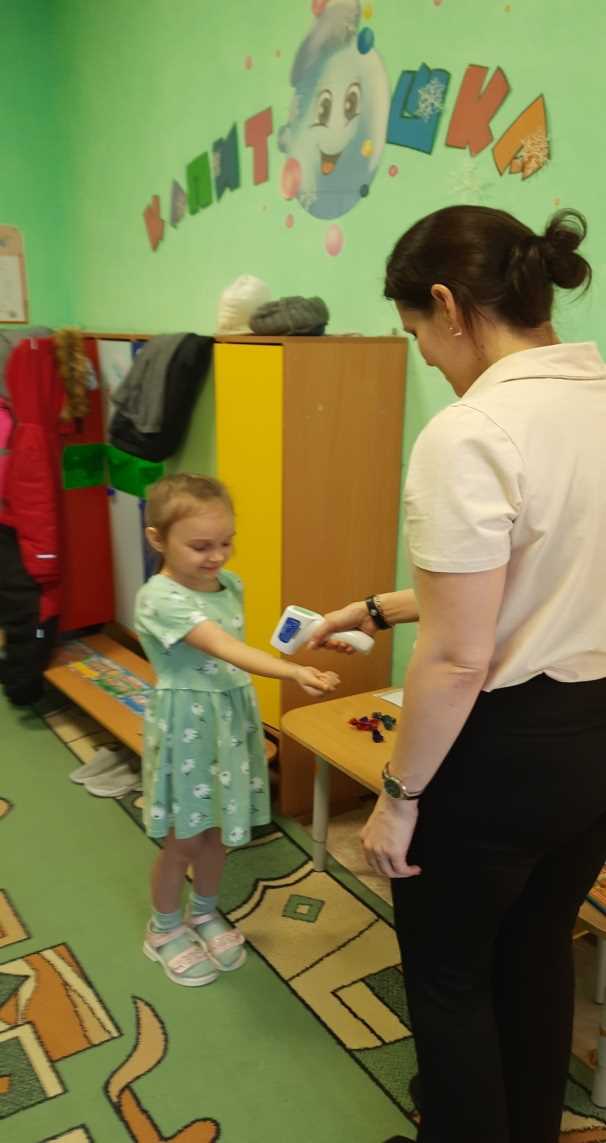 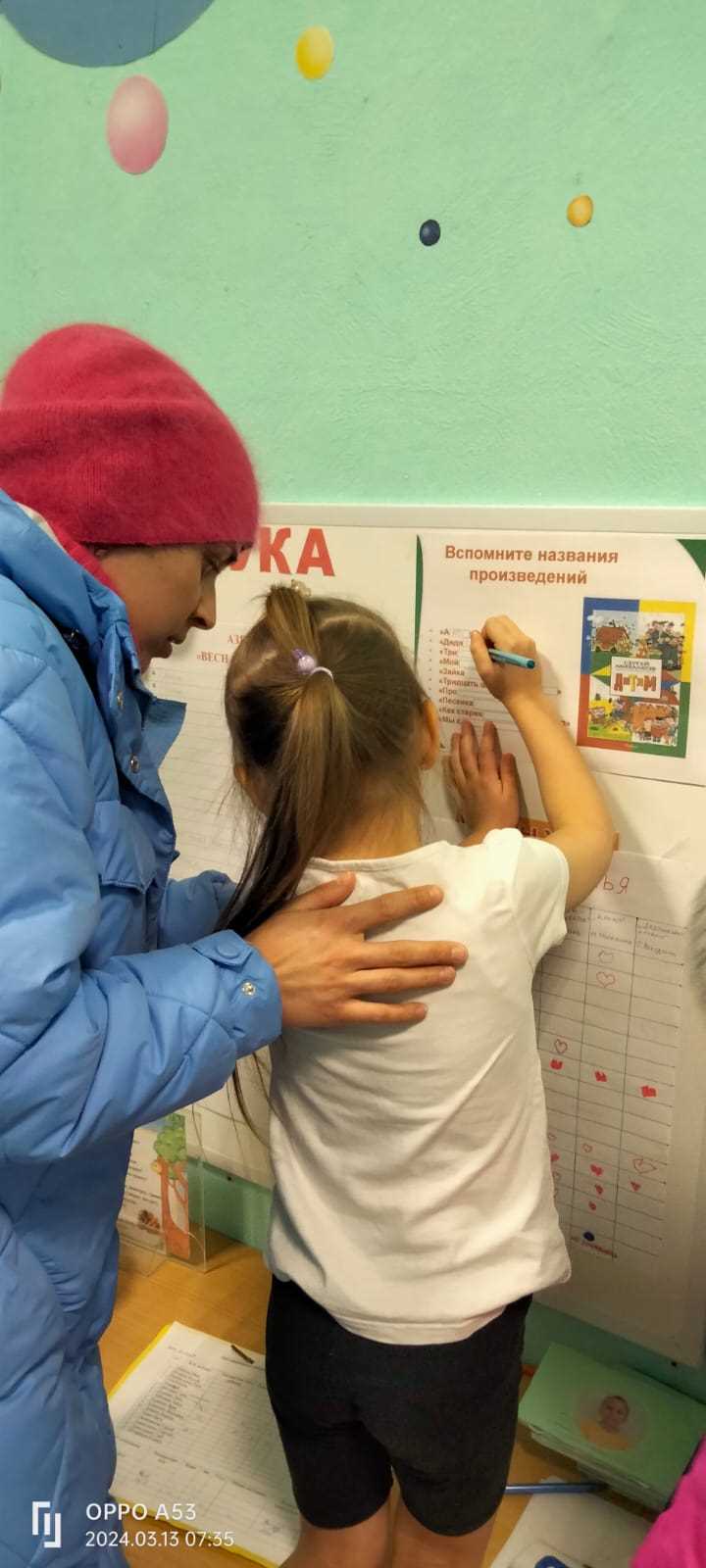 Утренний приём
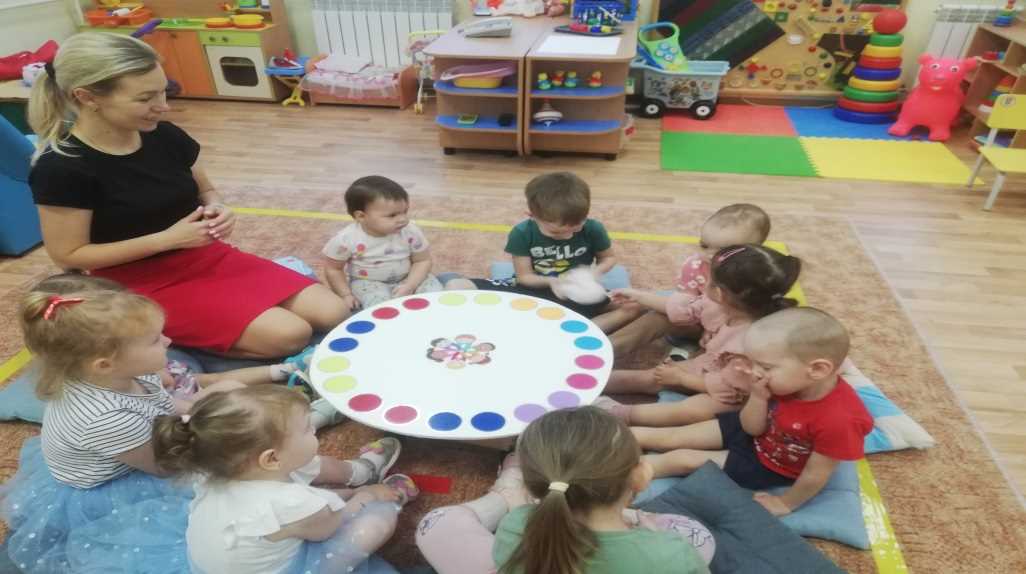 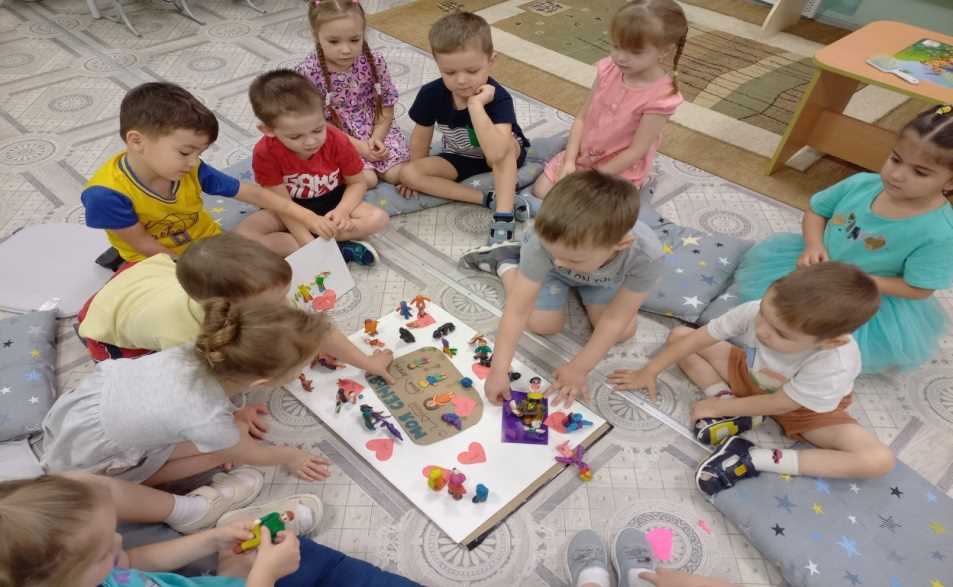 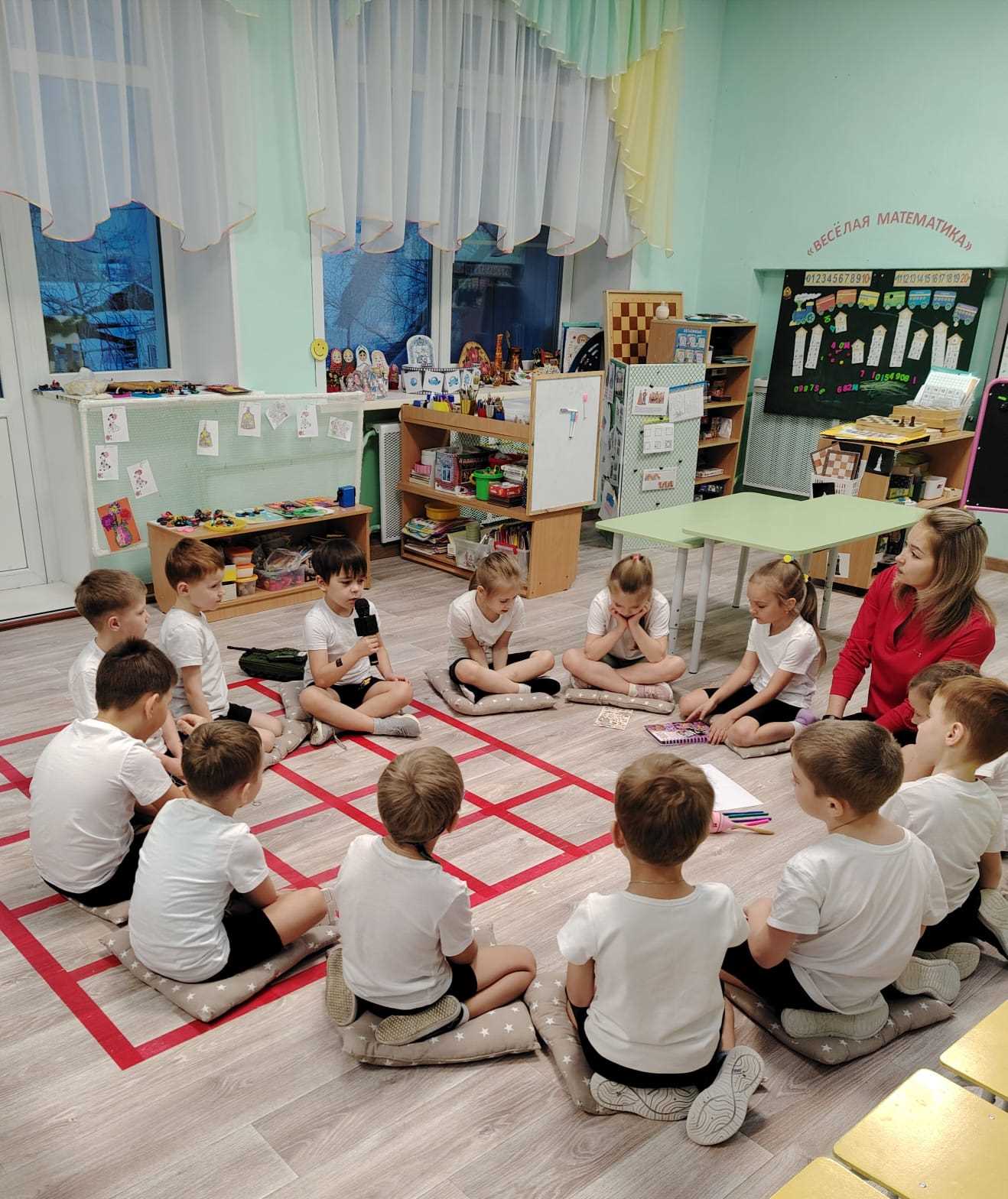 Утренний круг
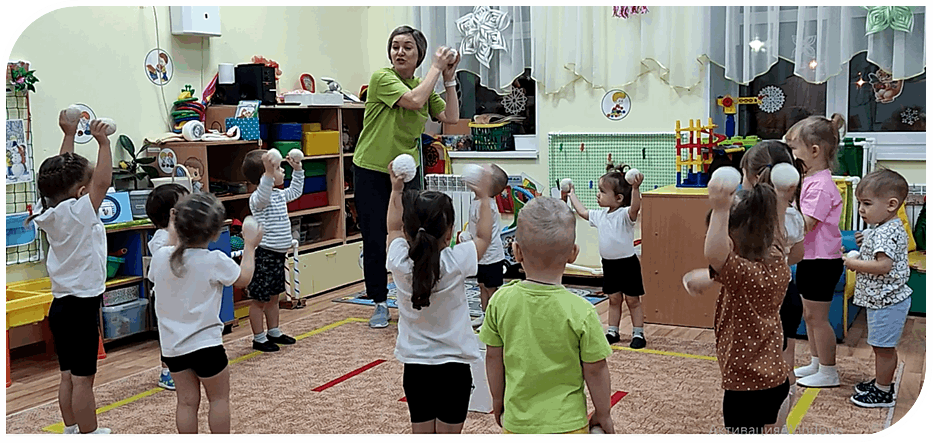 Утренняя зарядка
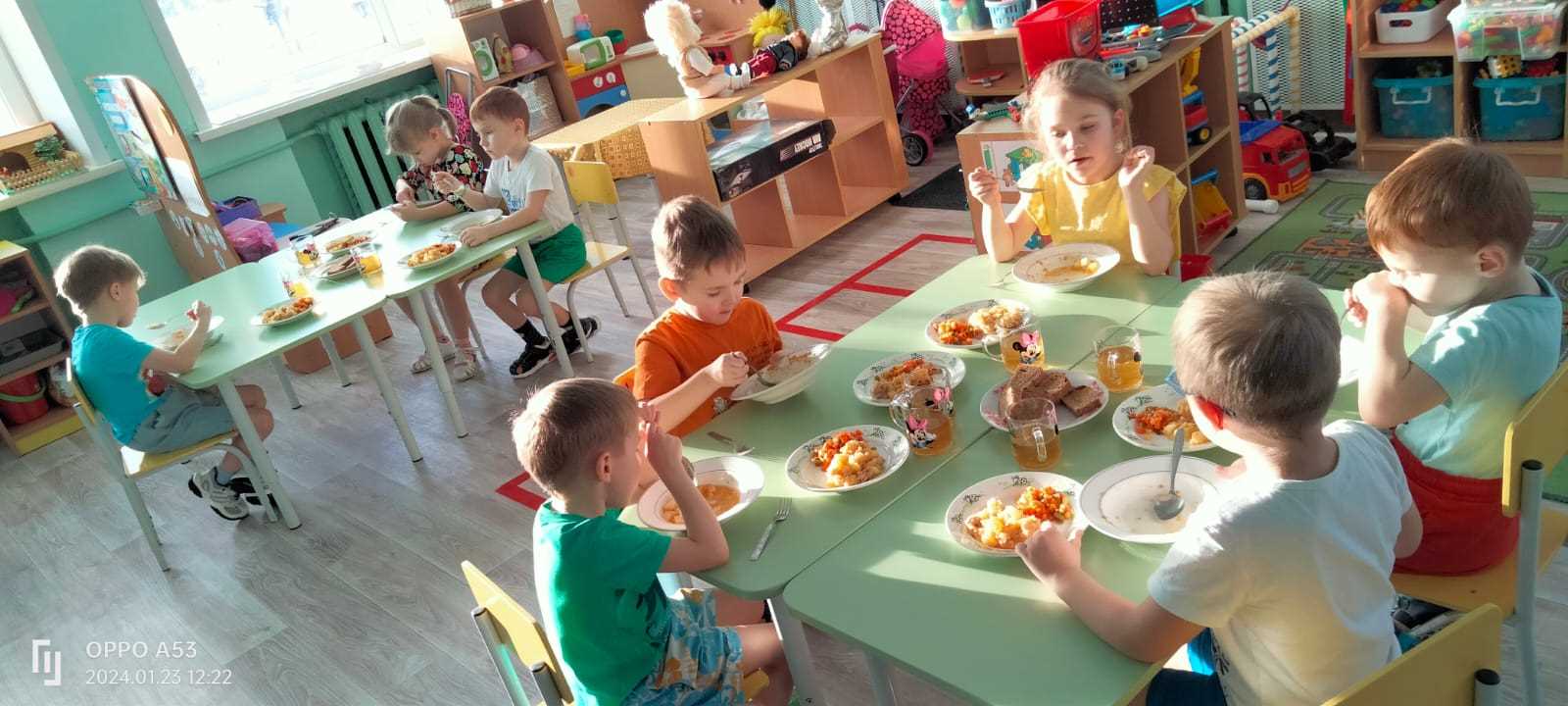 Завтрак
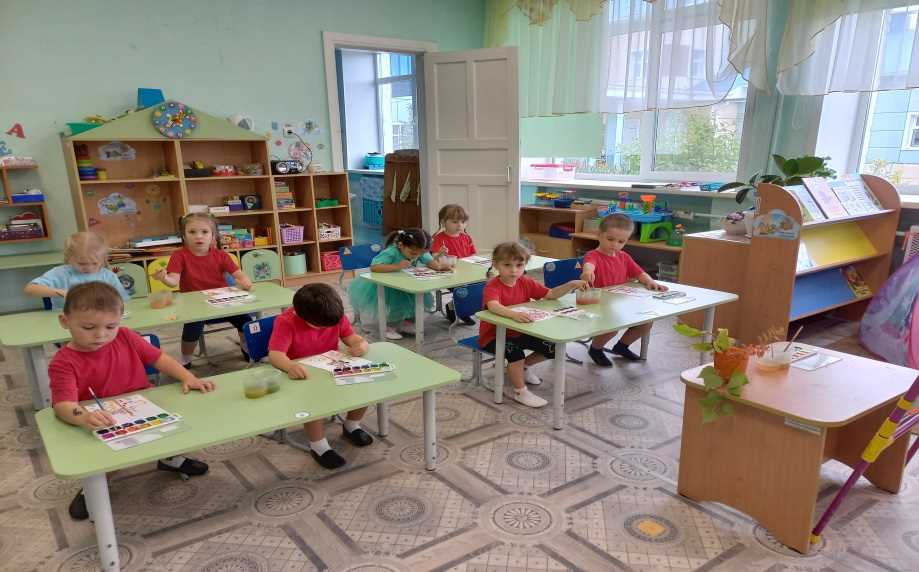 Образовательная деятельность
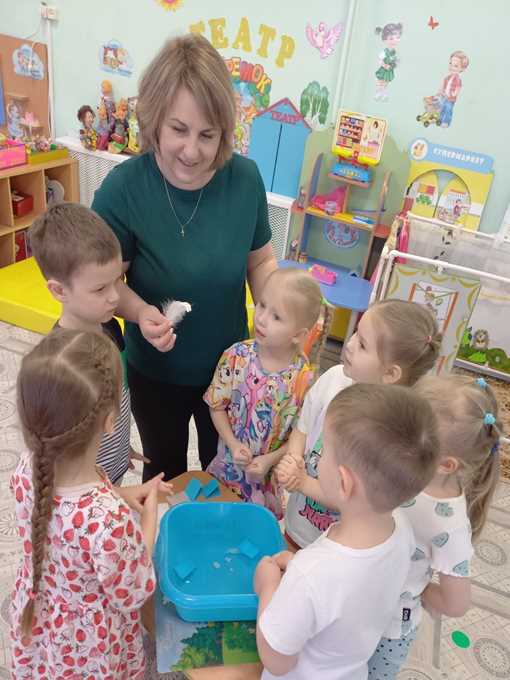 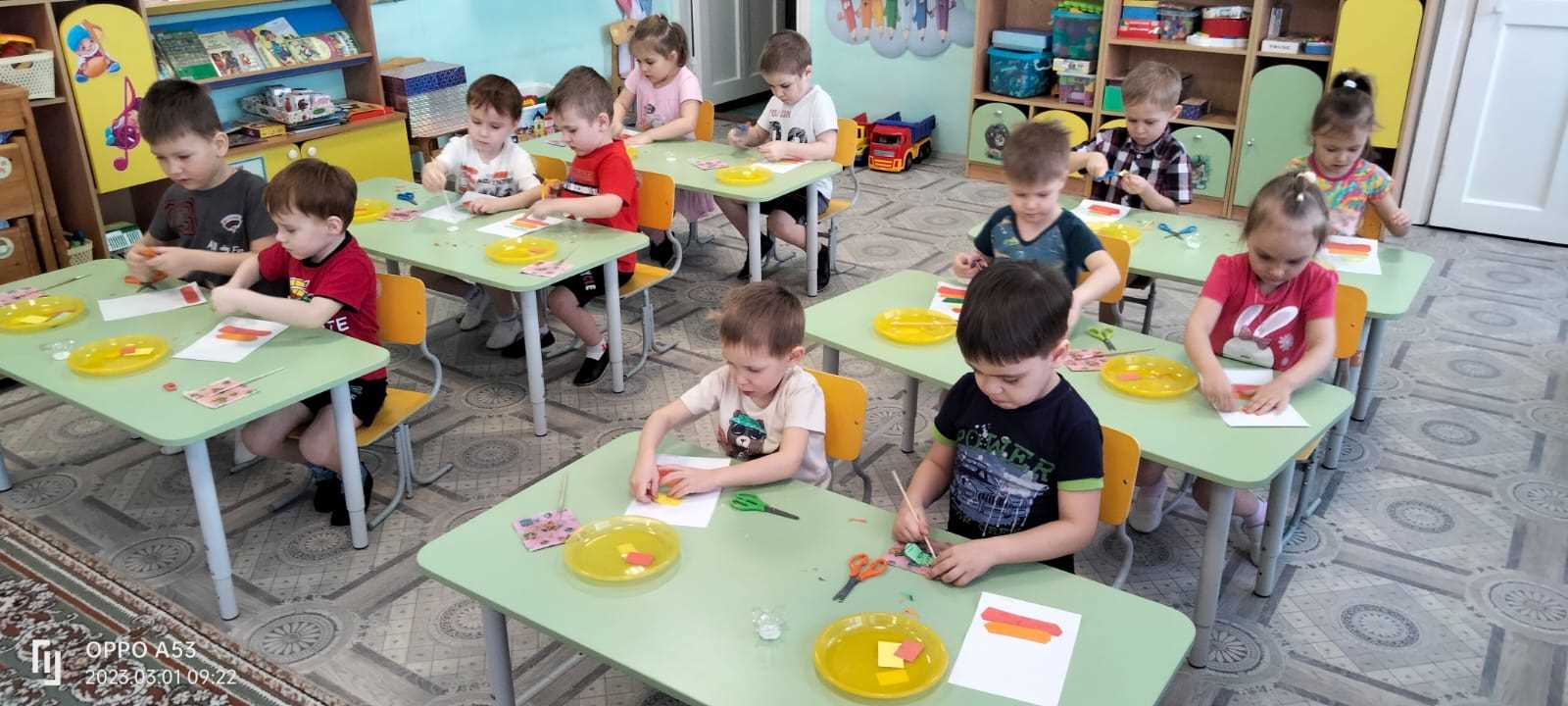 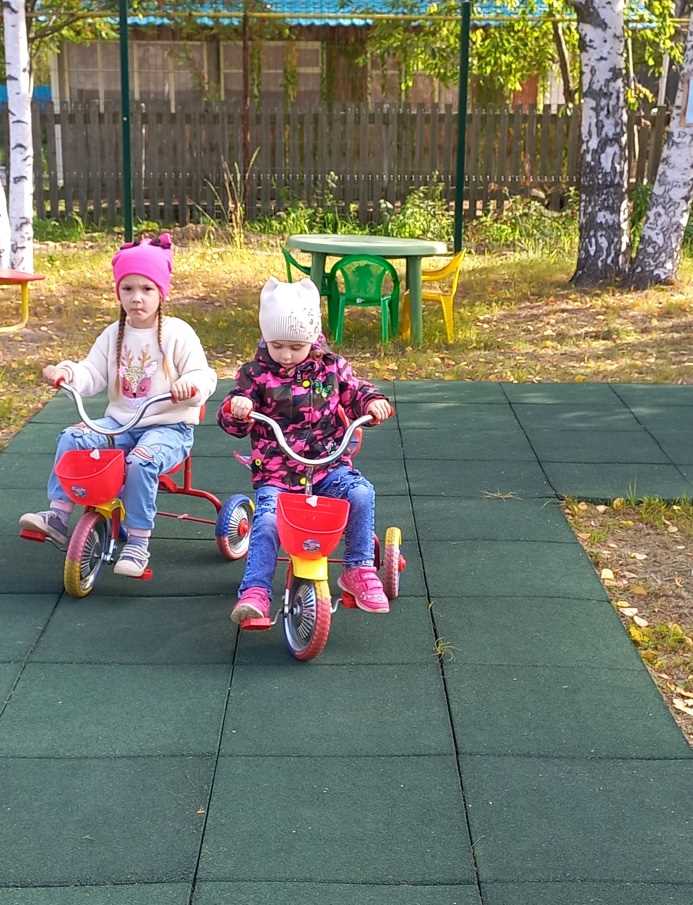 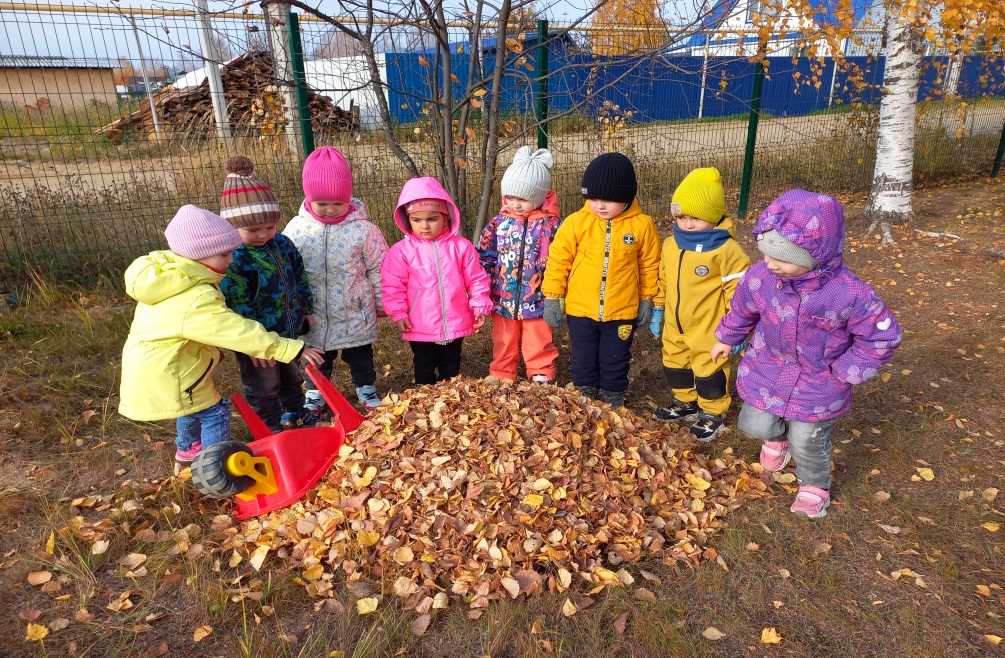 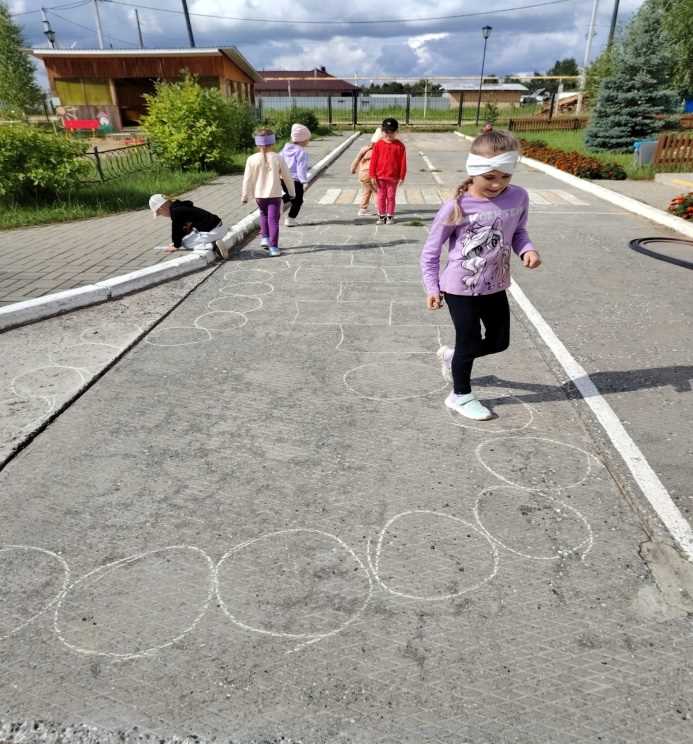 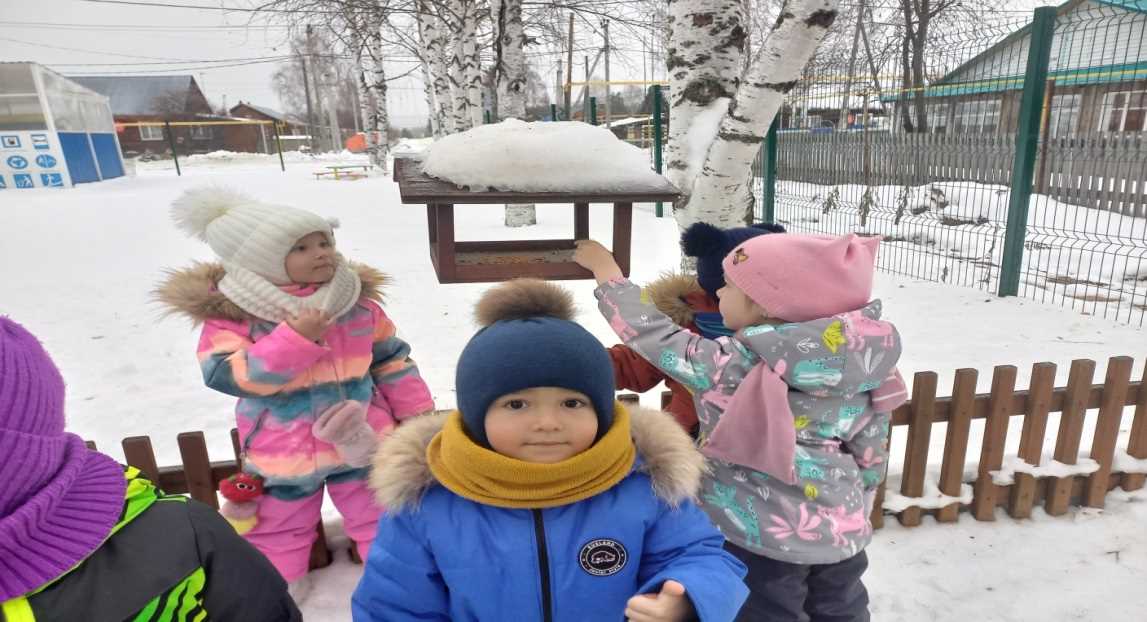 Прогулка
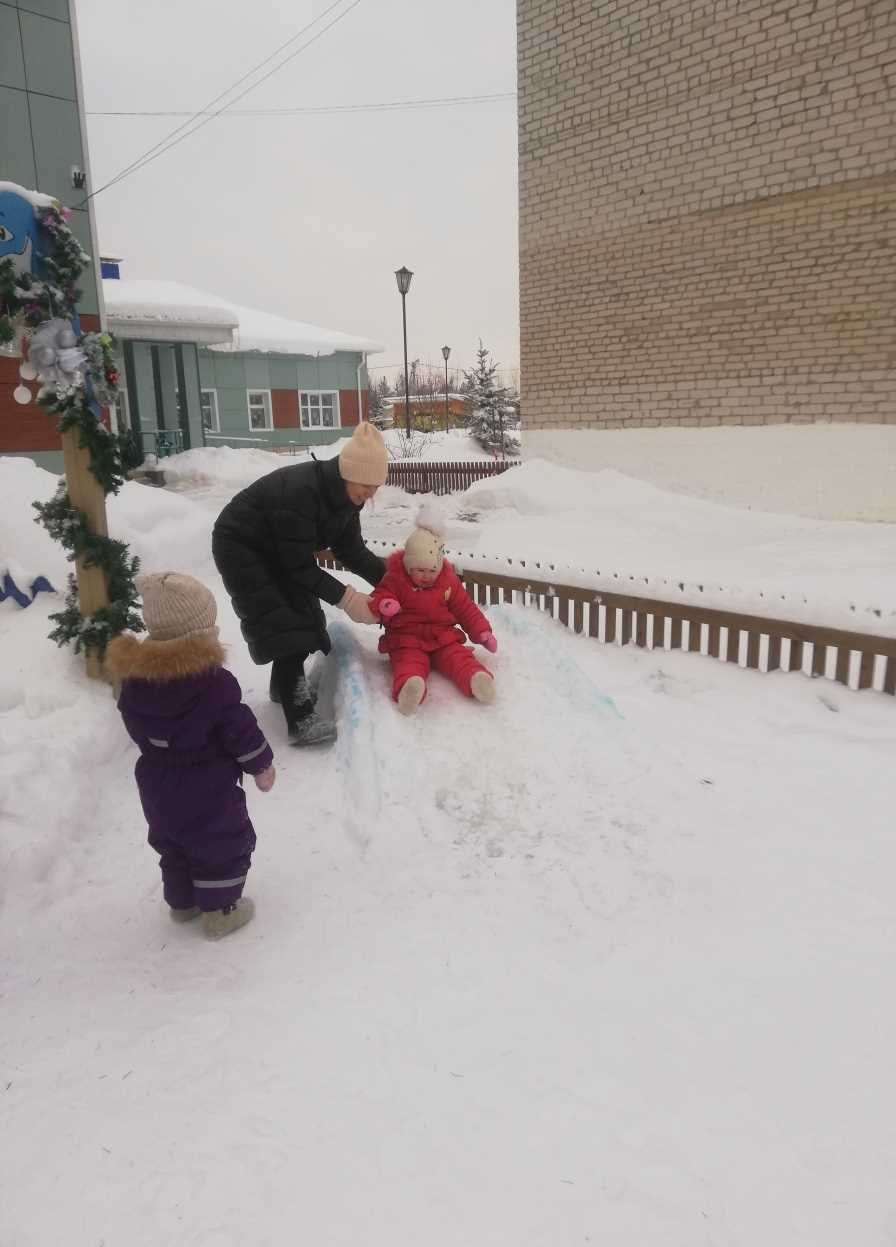 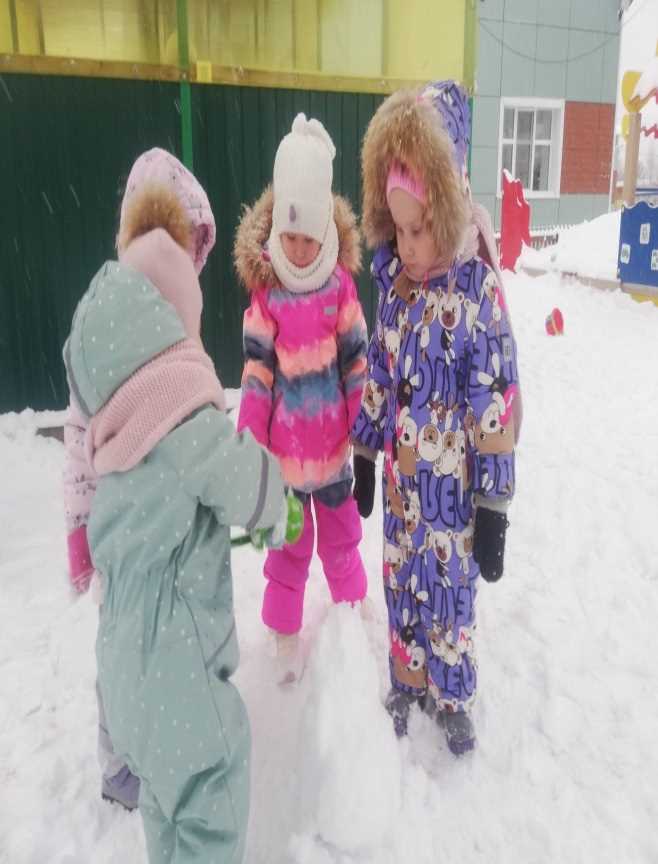 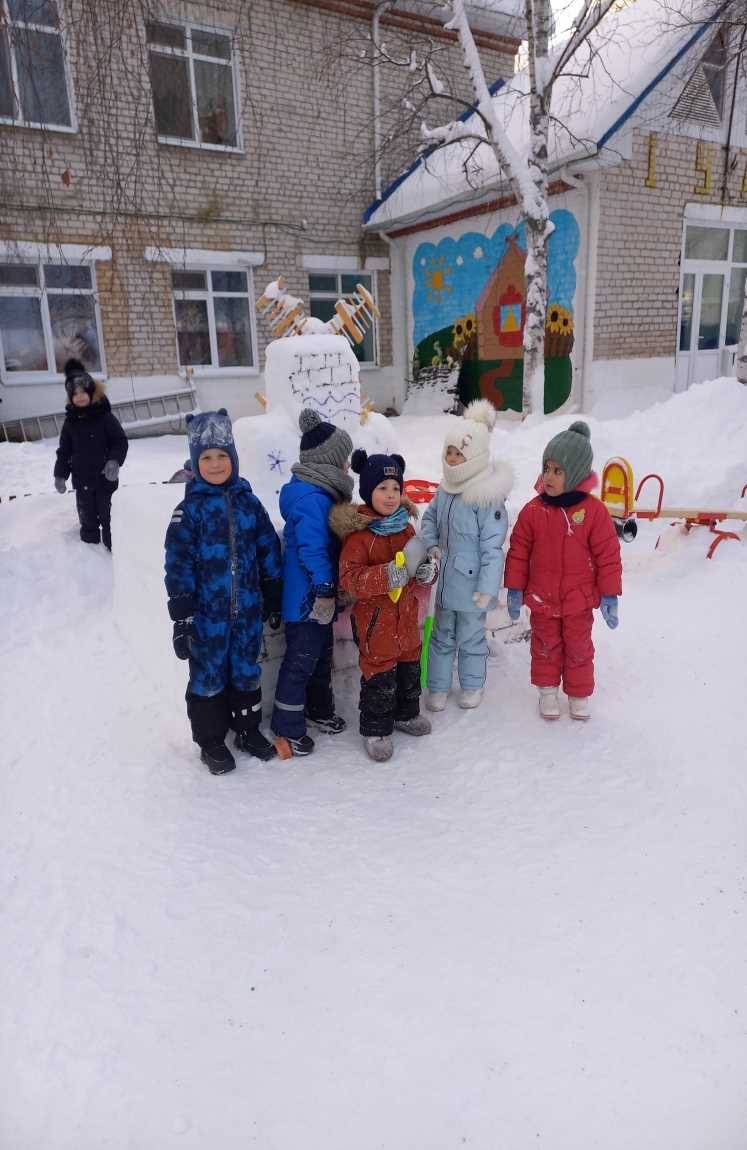 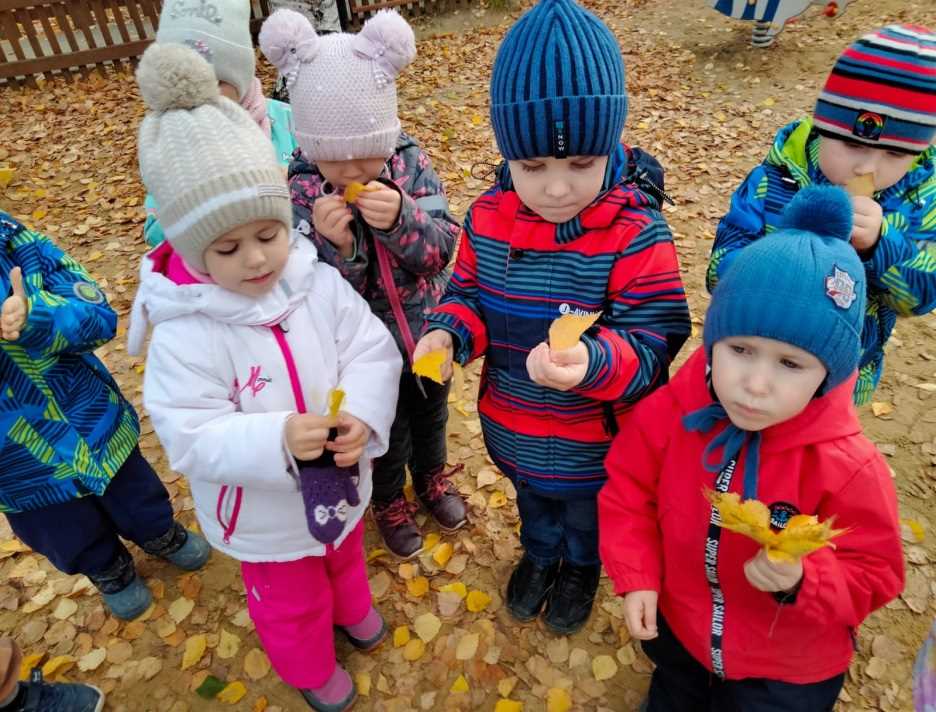 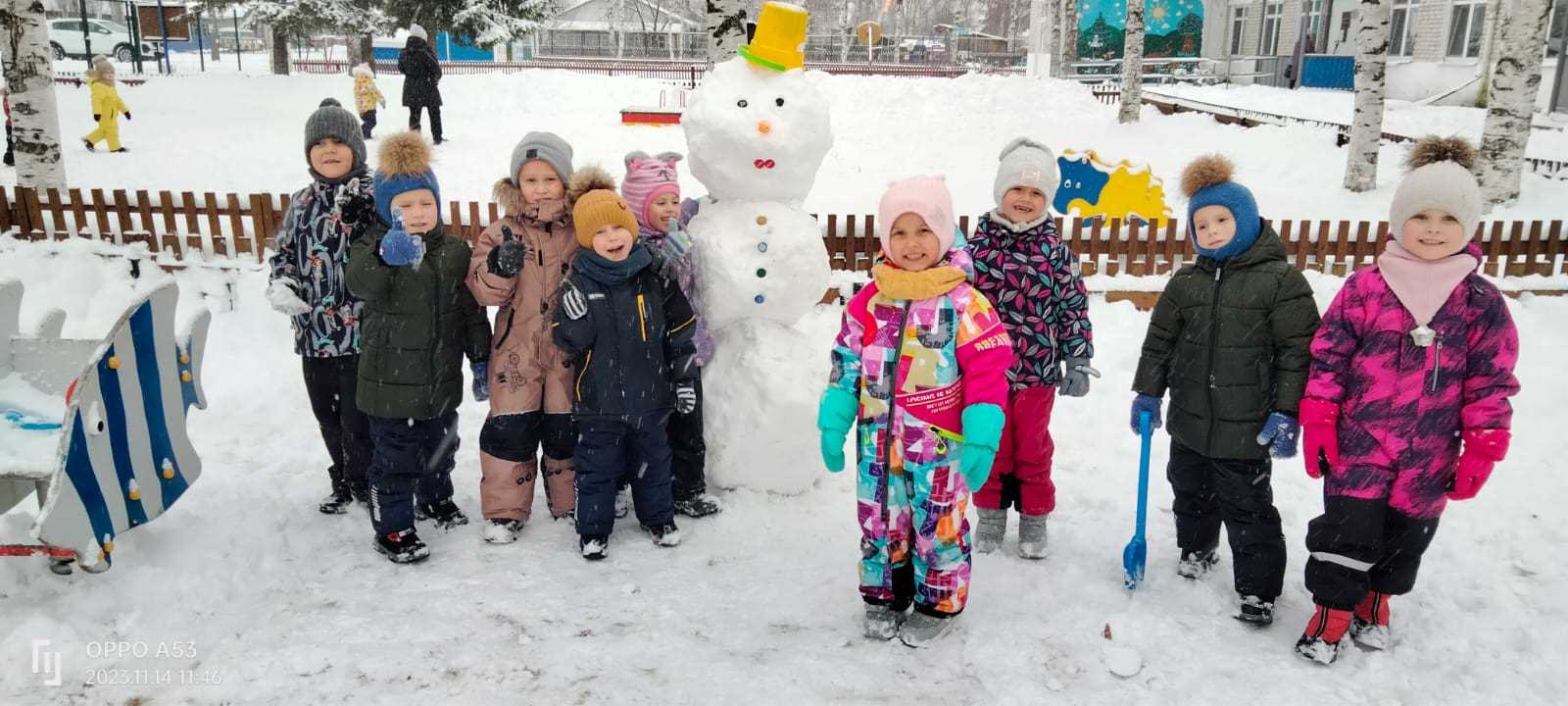 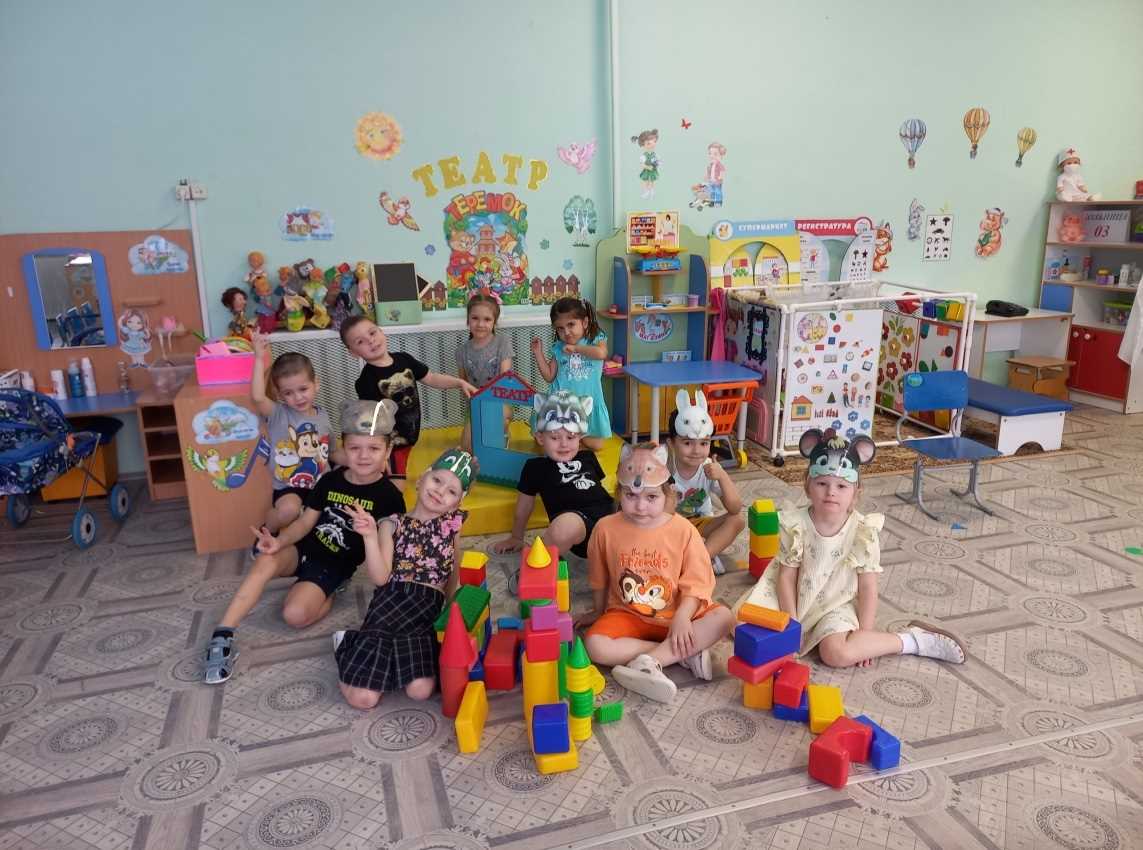 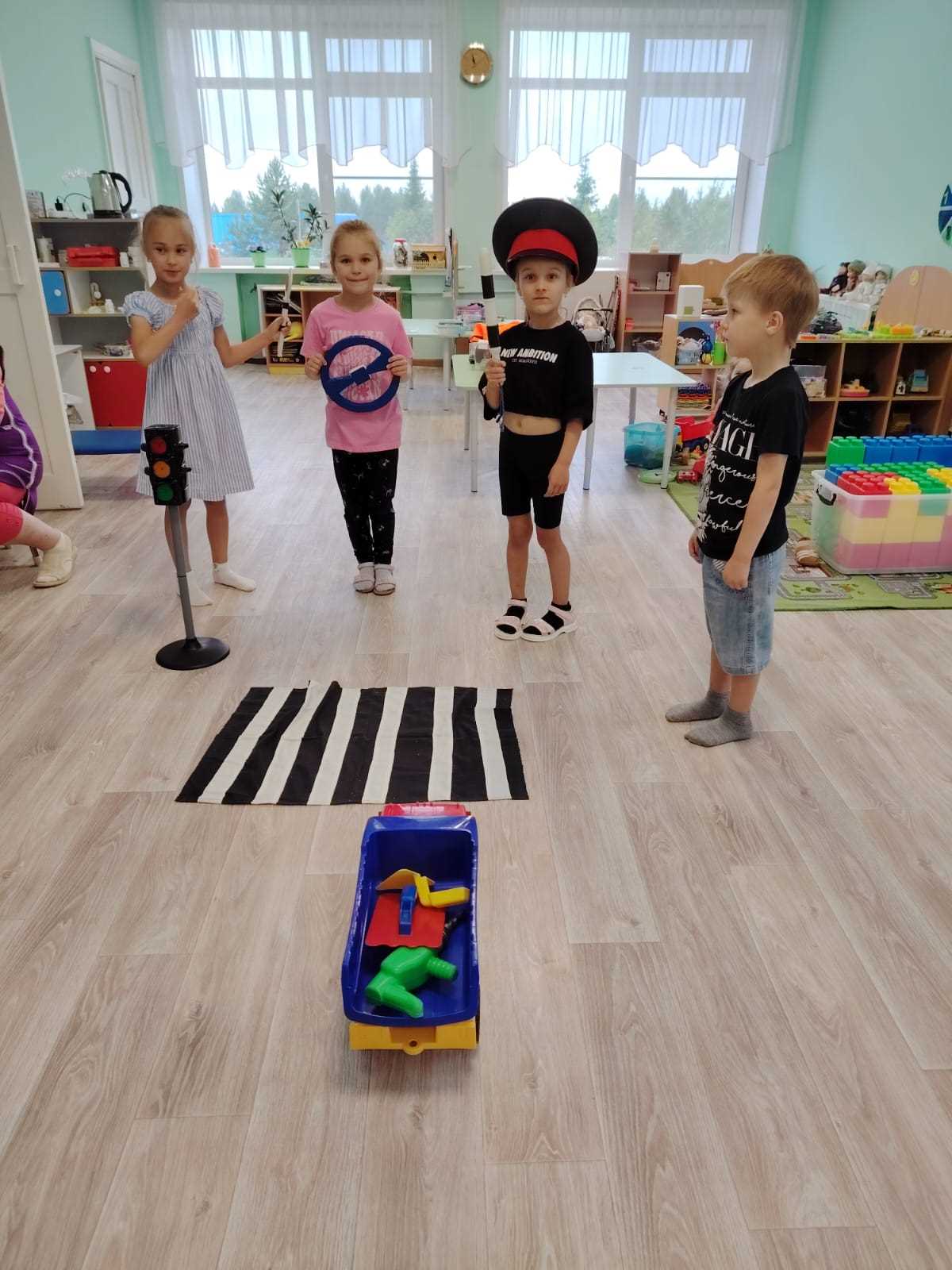 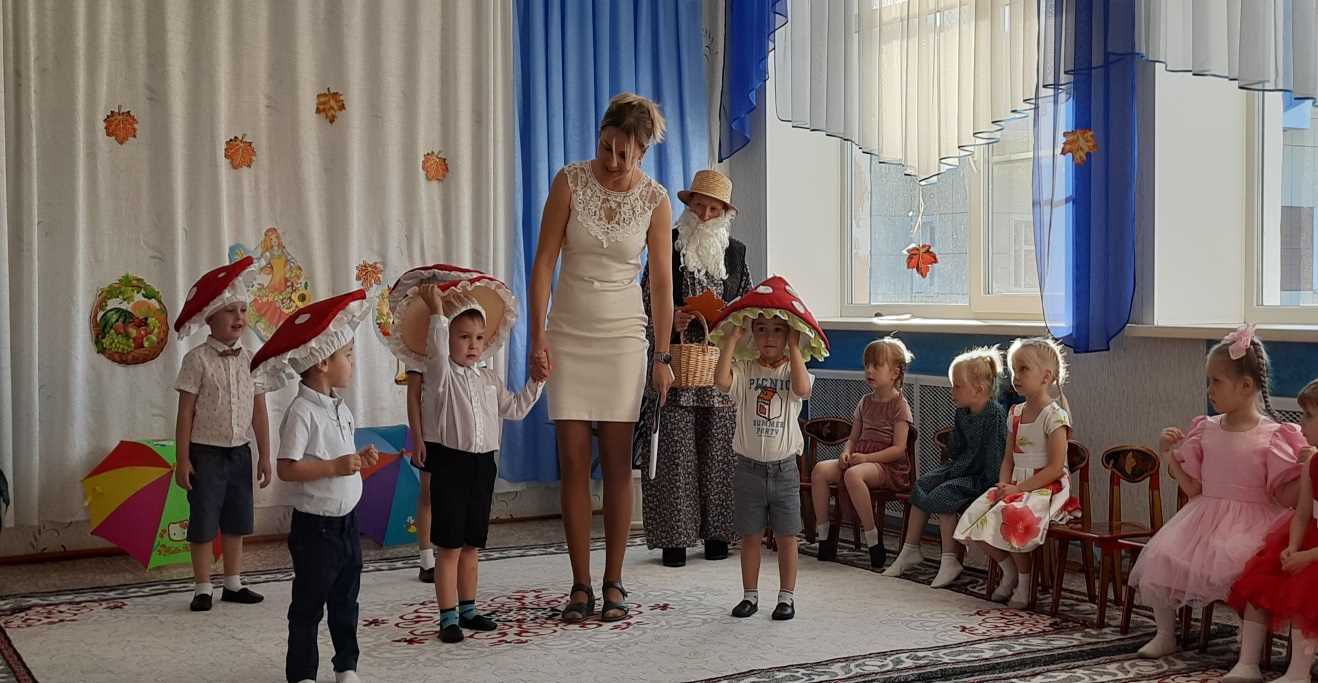 Развлечения
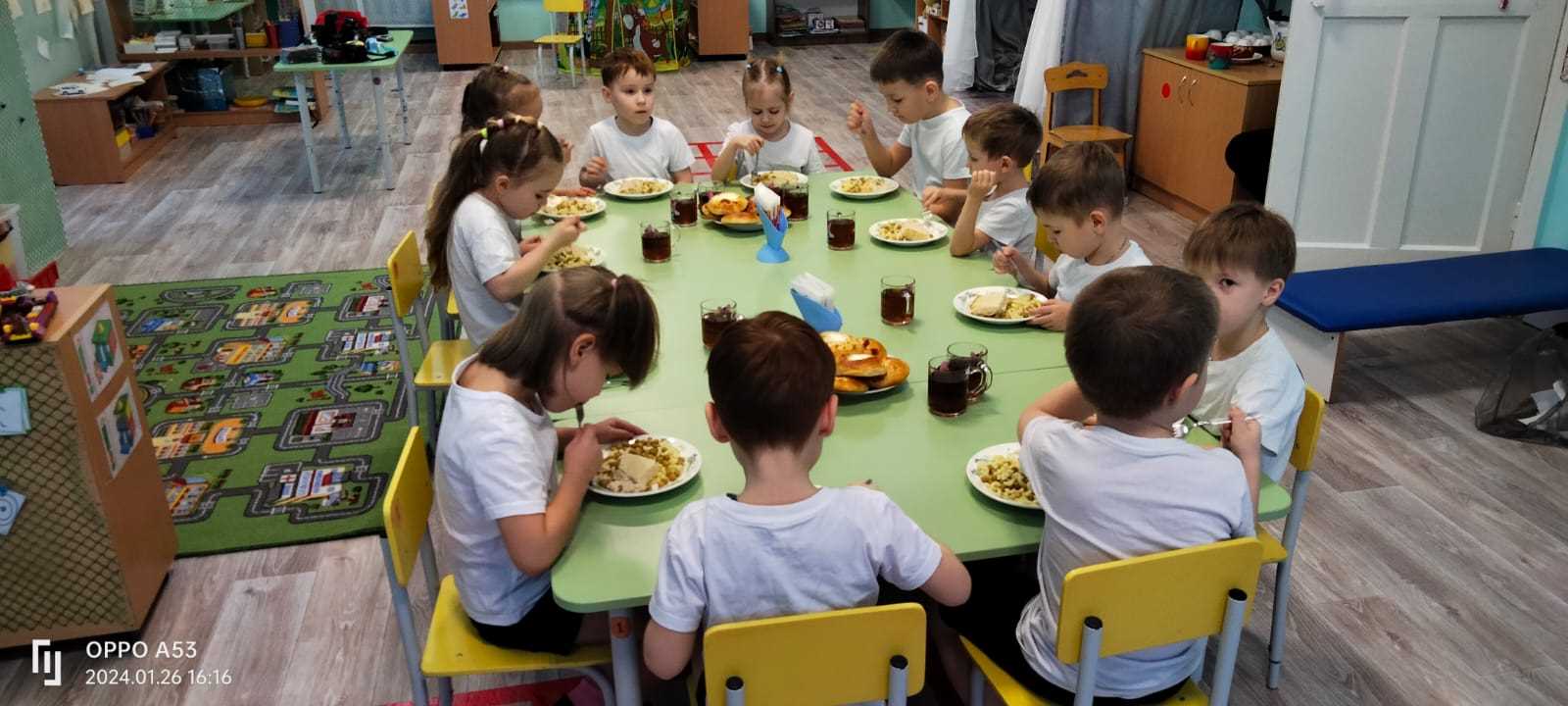 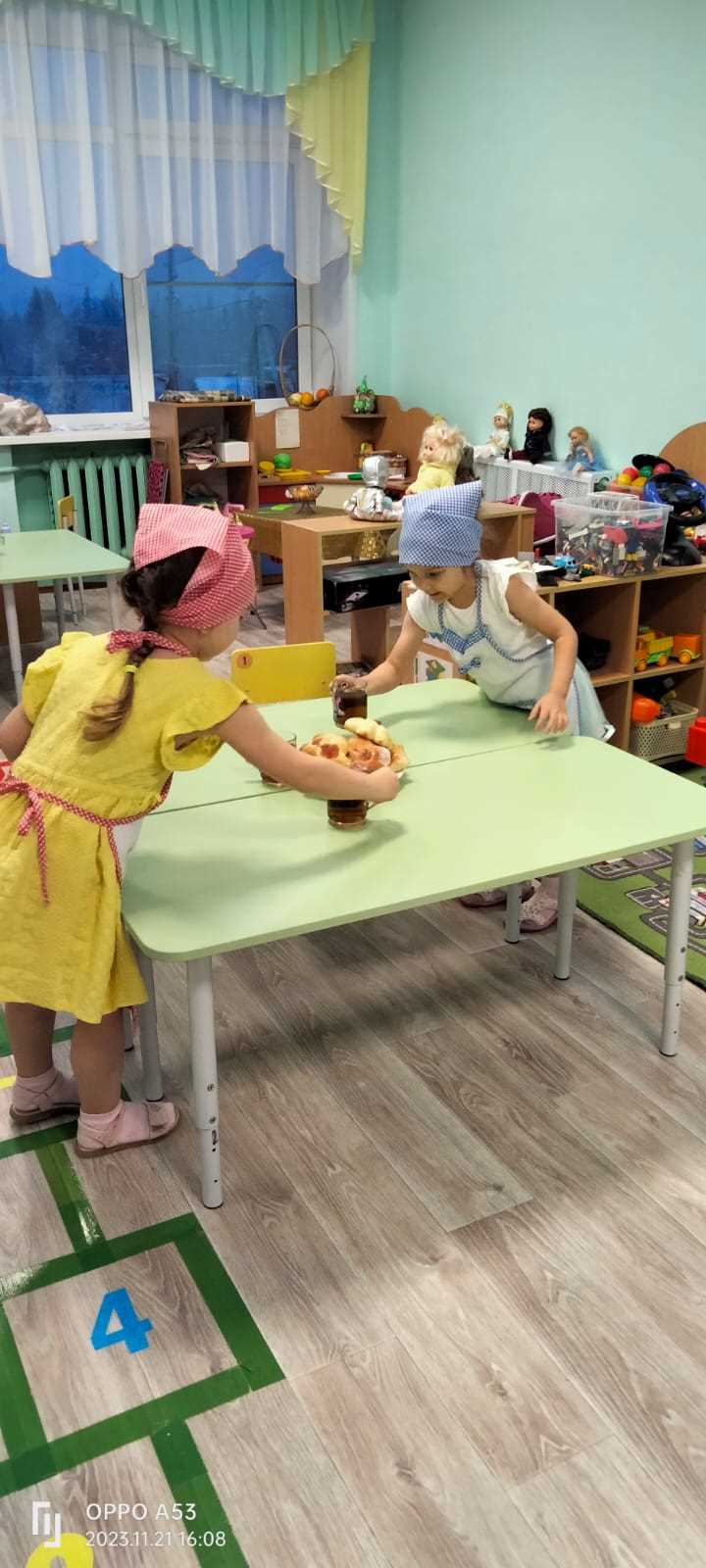 Обеденное время
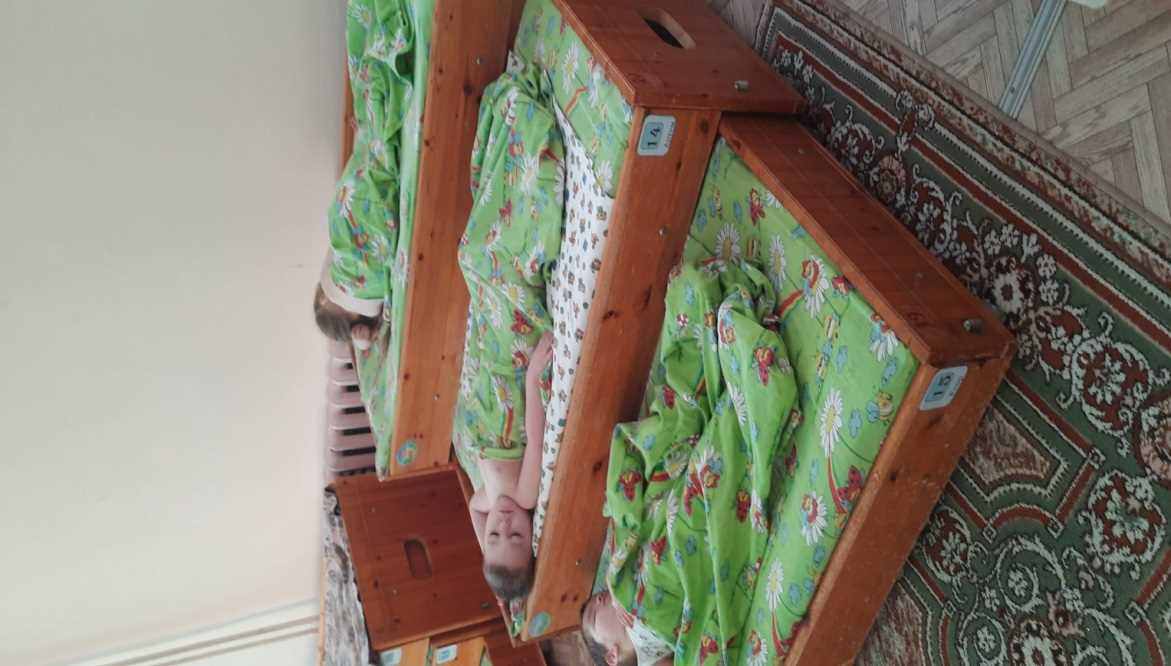 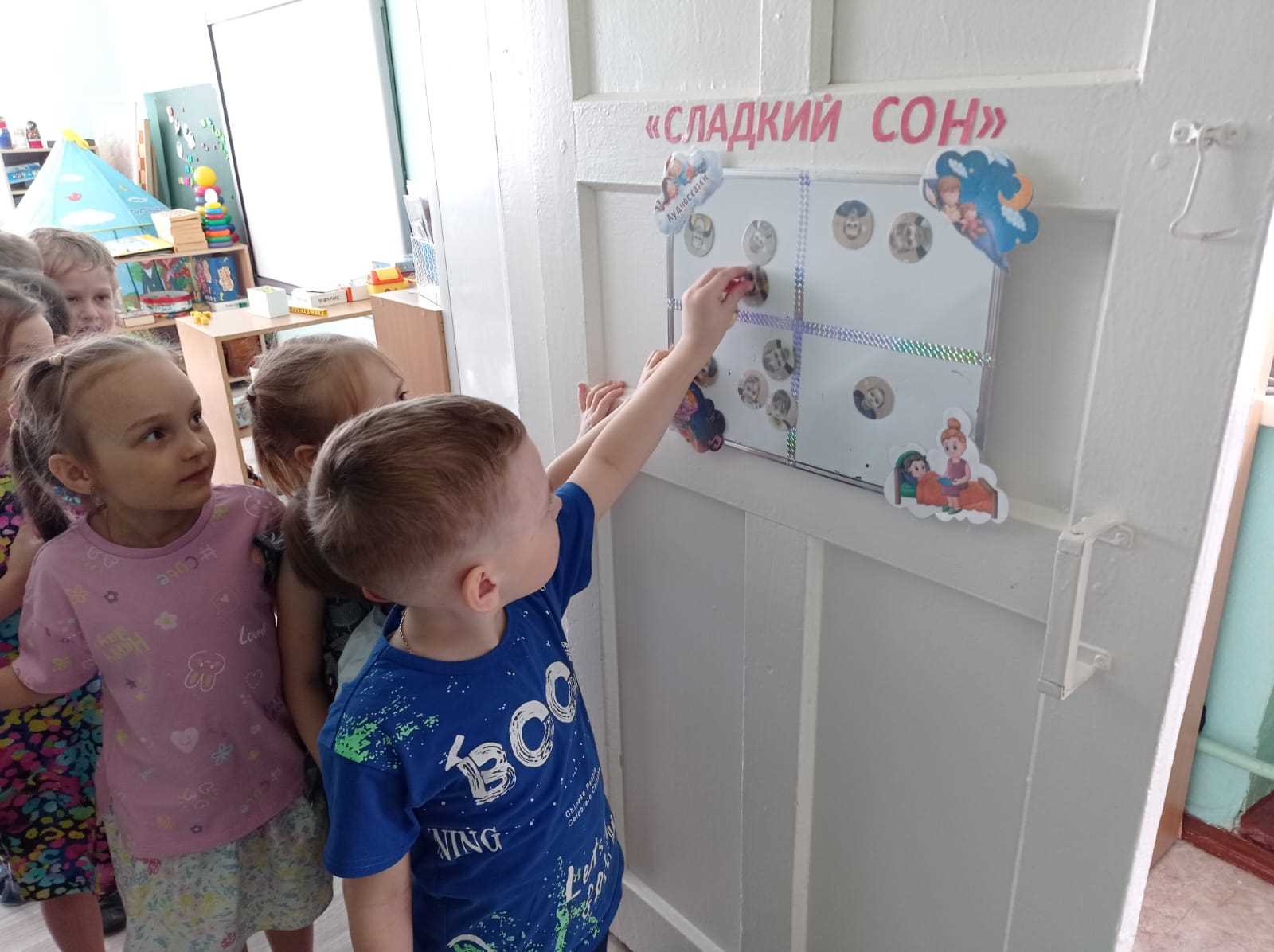 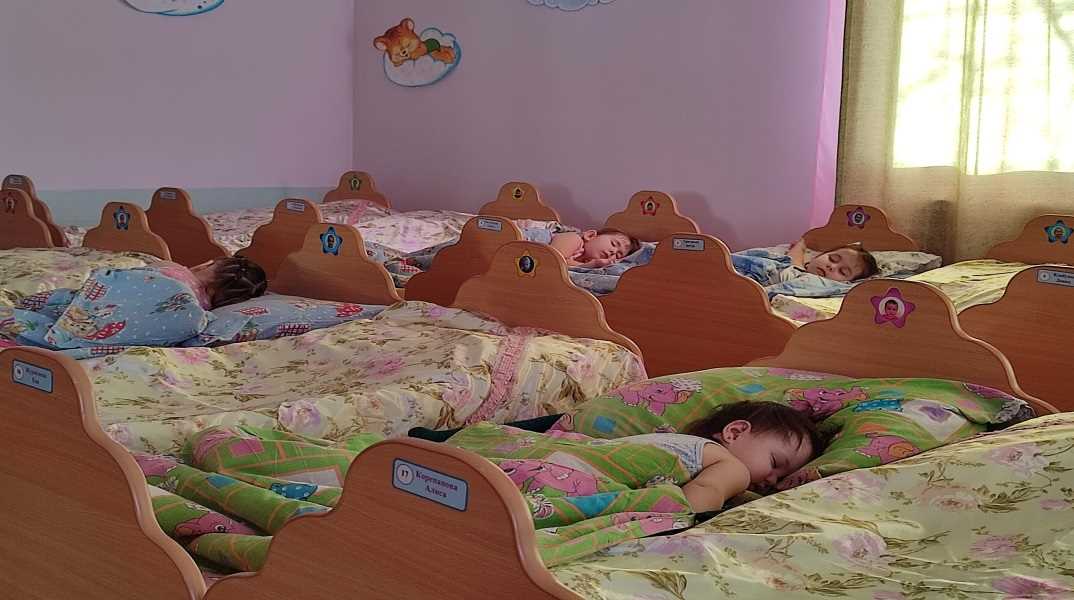 Дневной сон
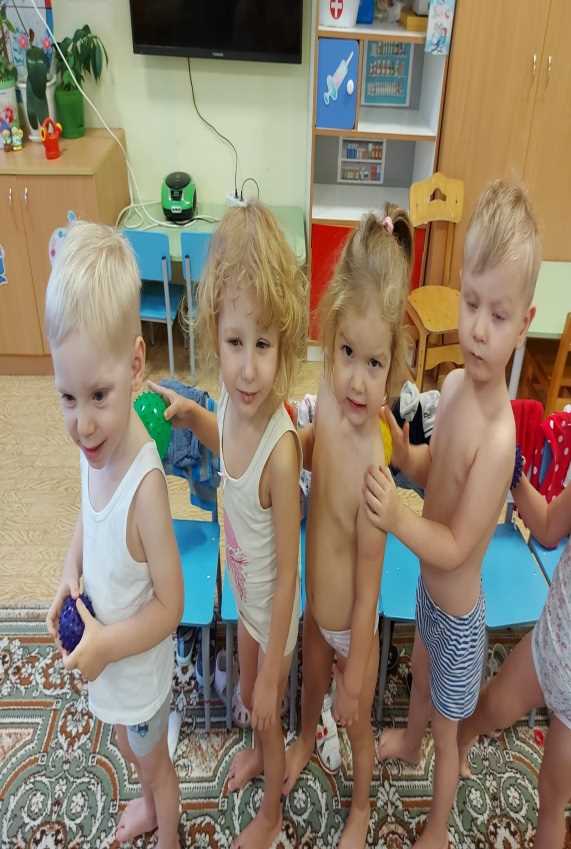 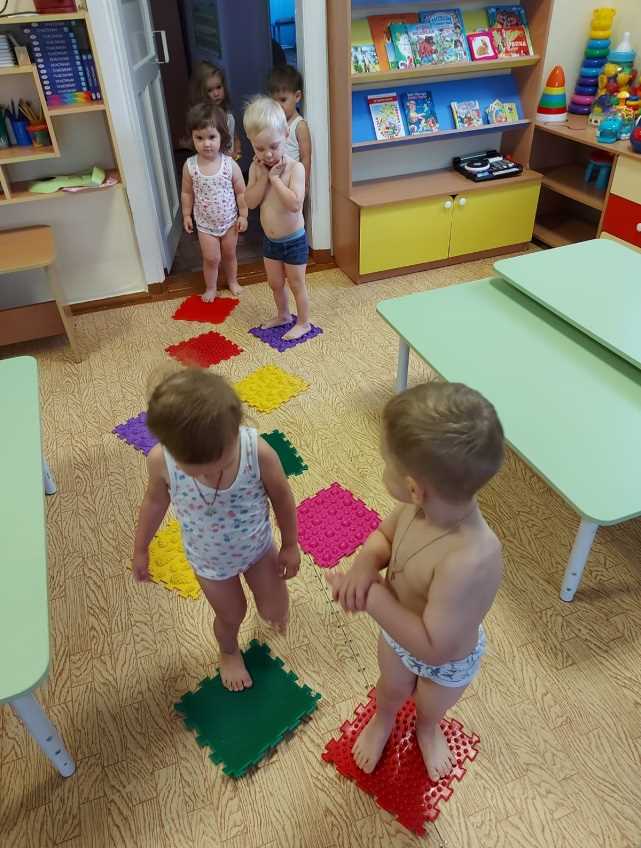 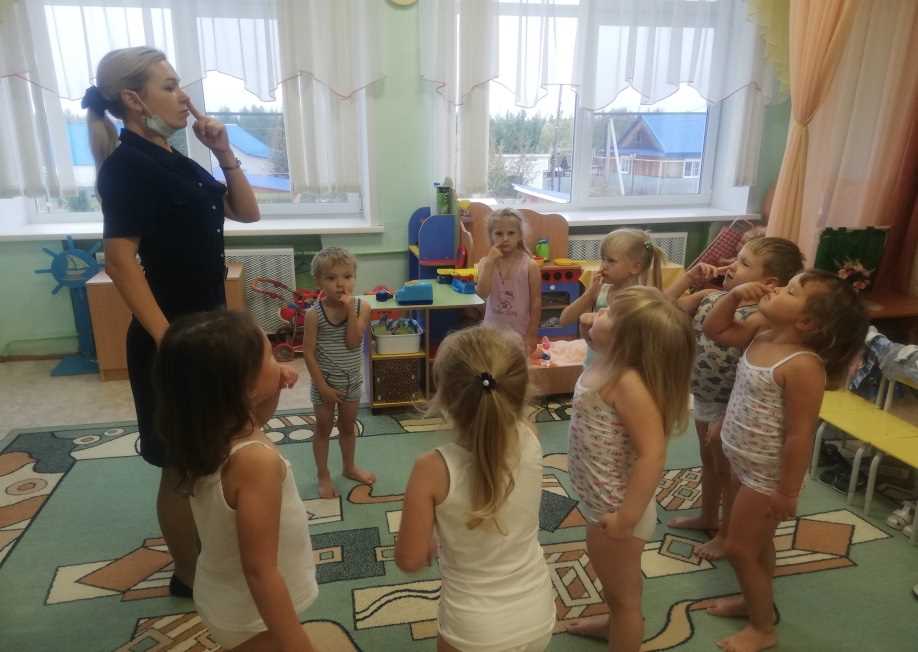 Закаливающие процедуры
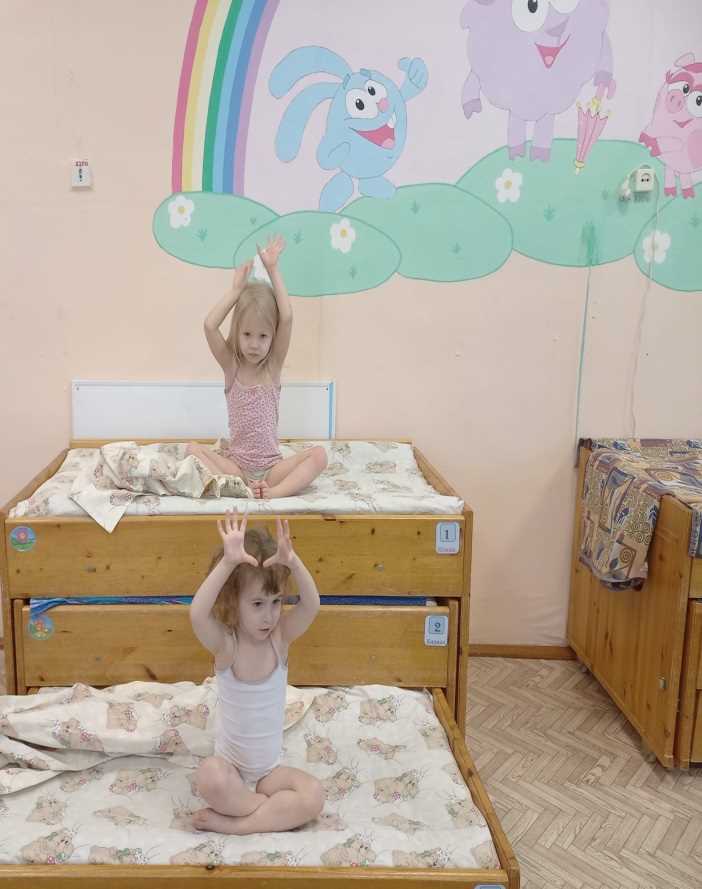 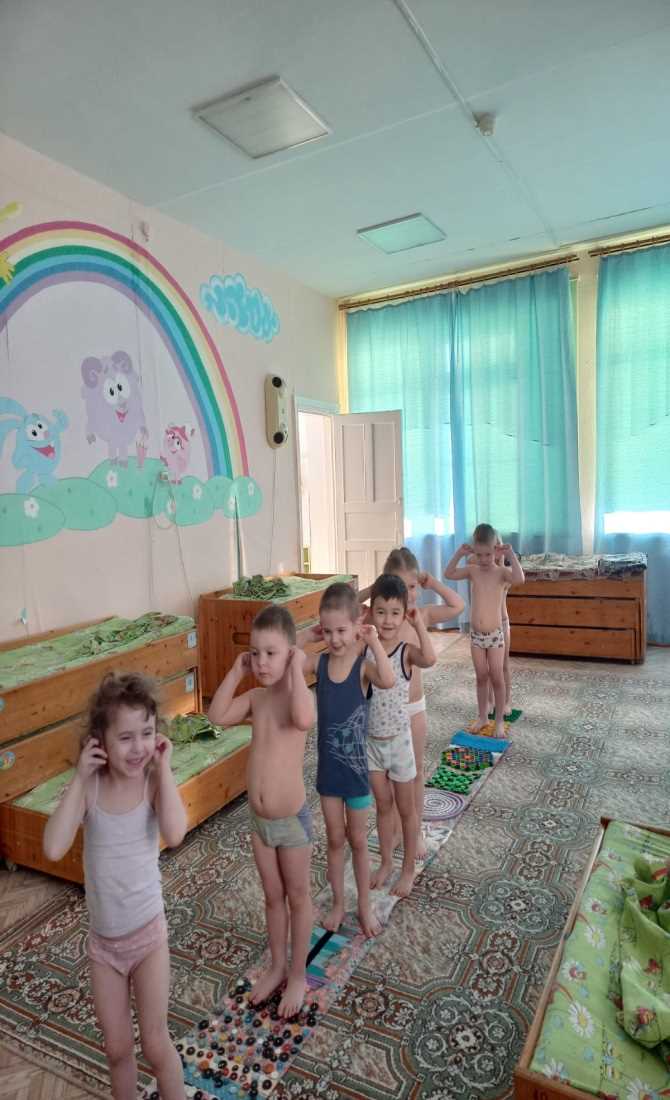 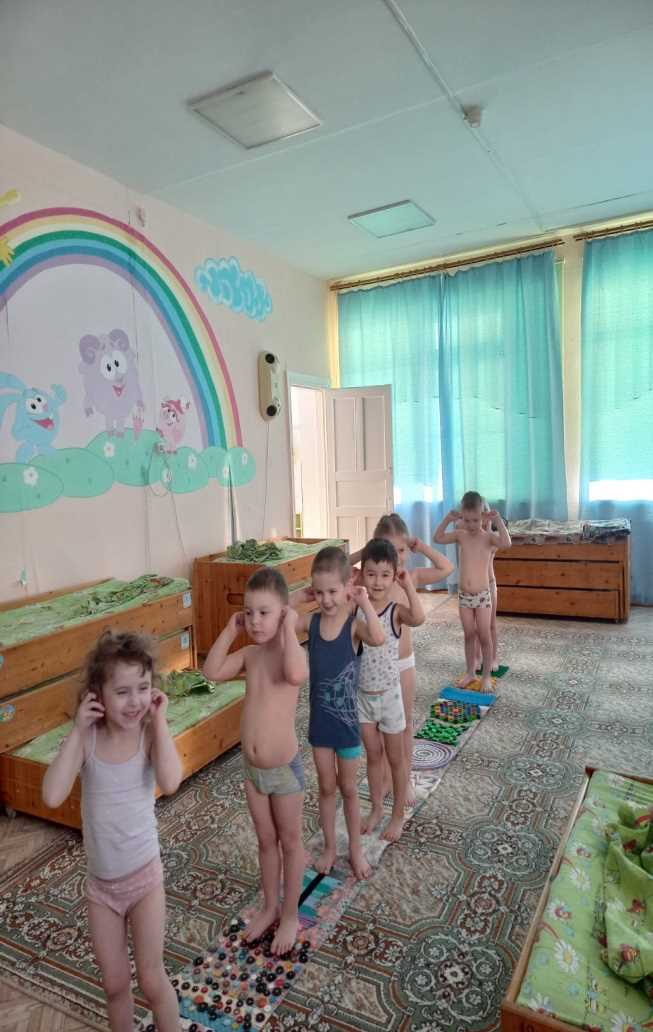 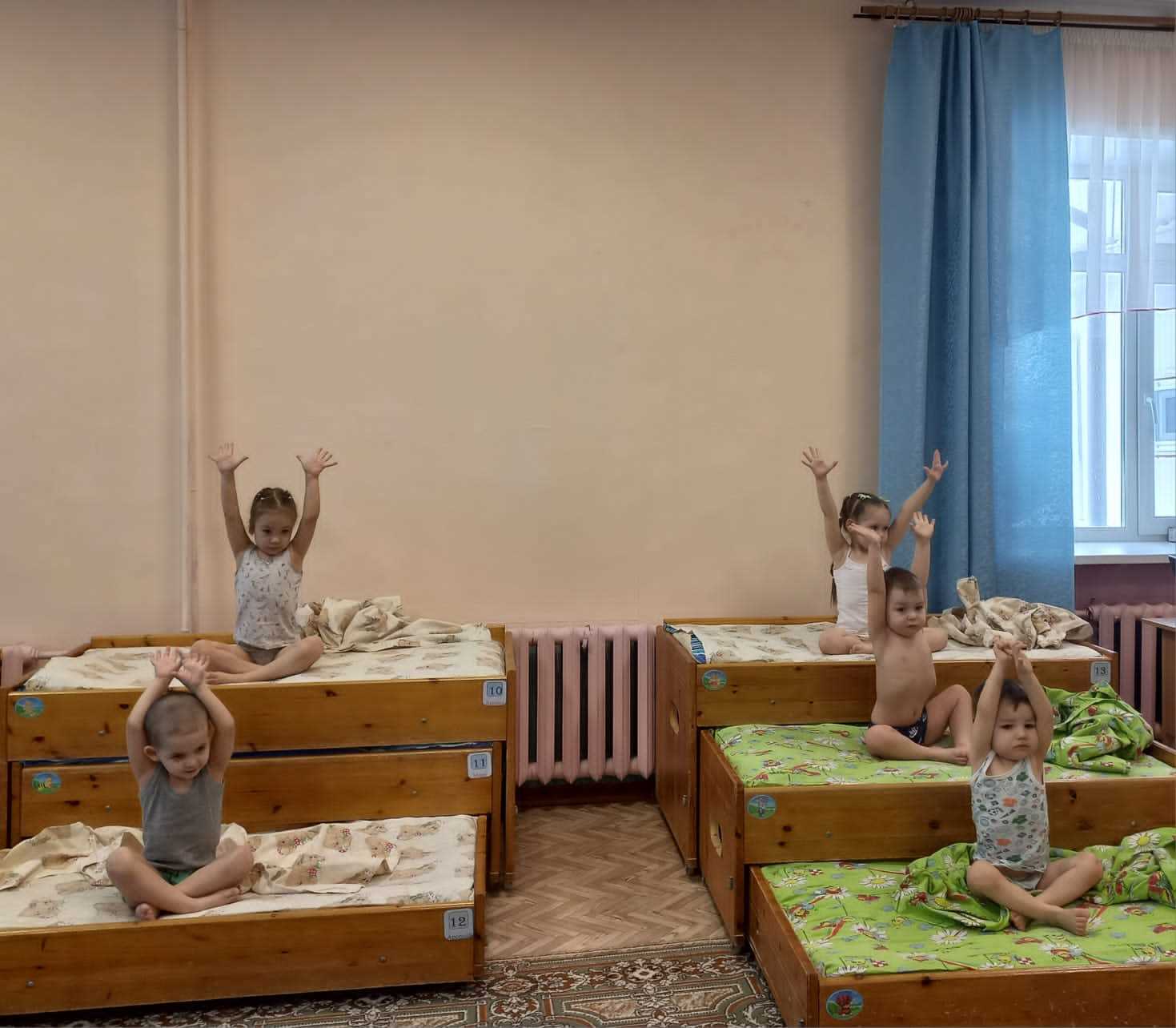 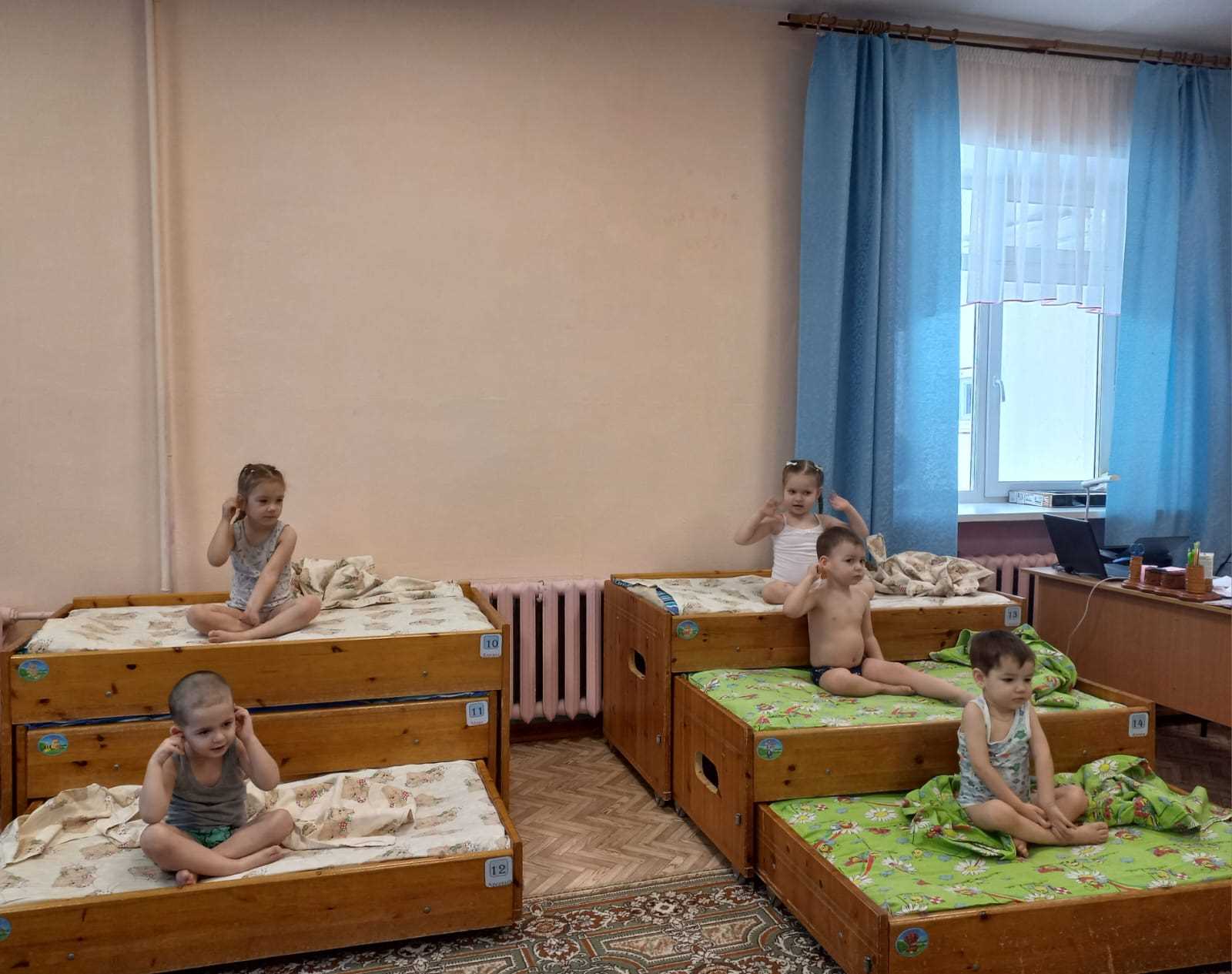 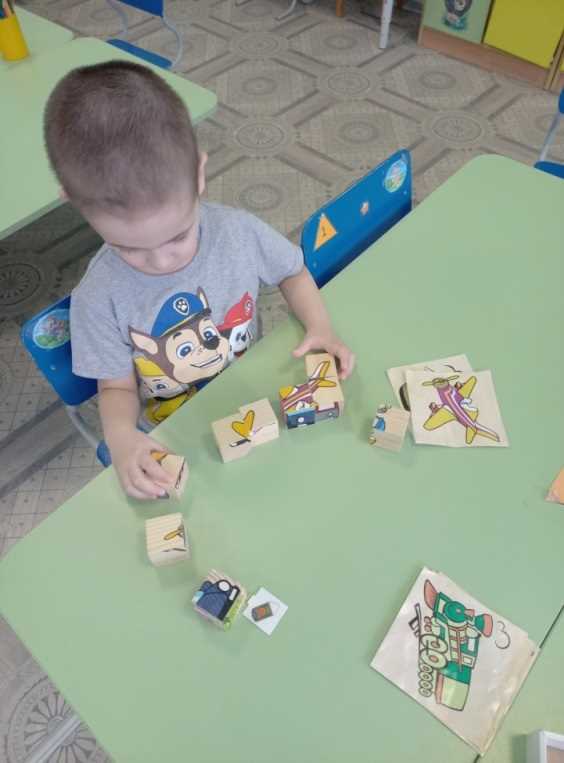 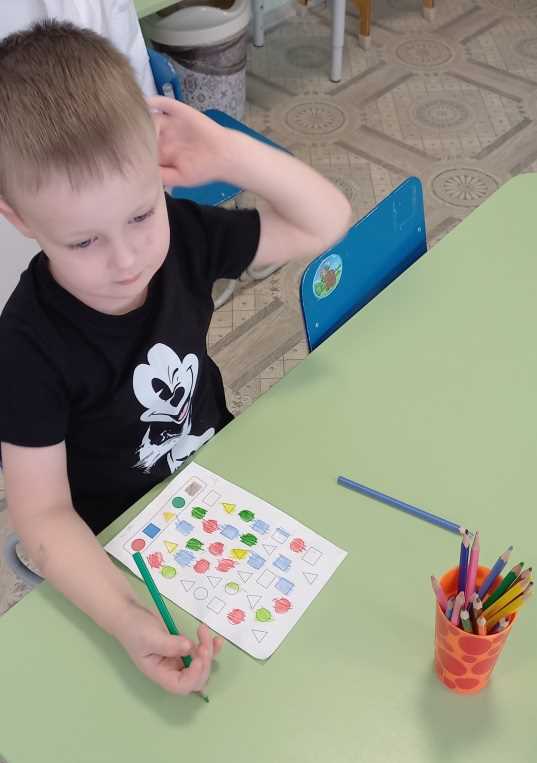 Индивидуальная работа
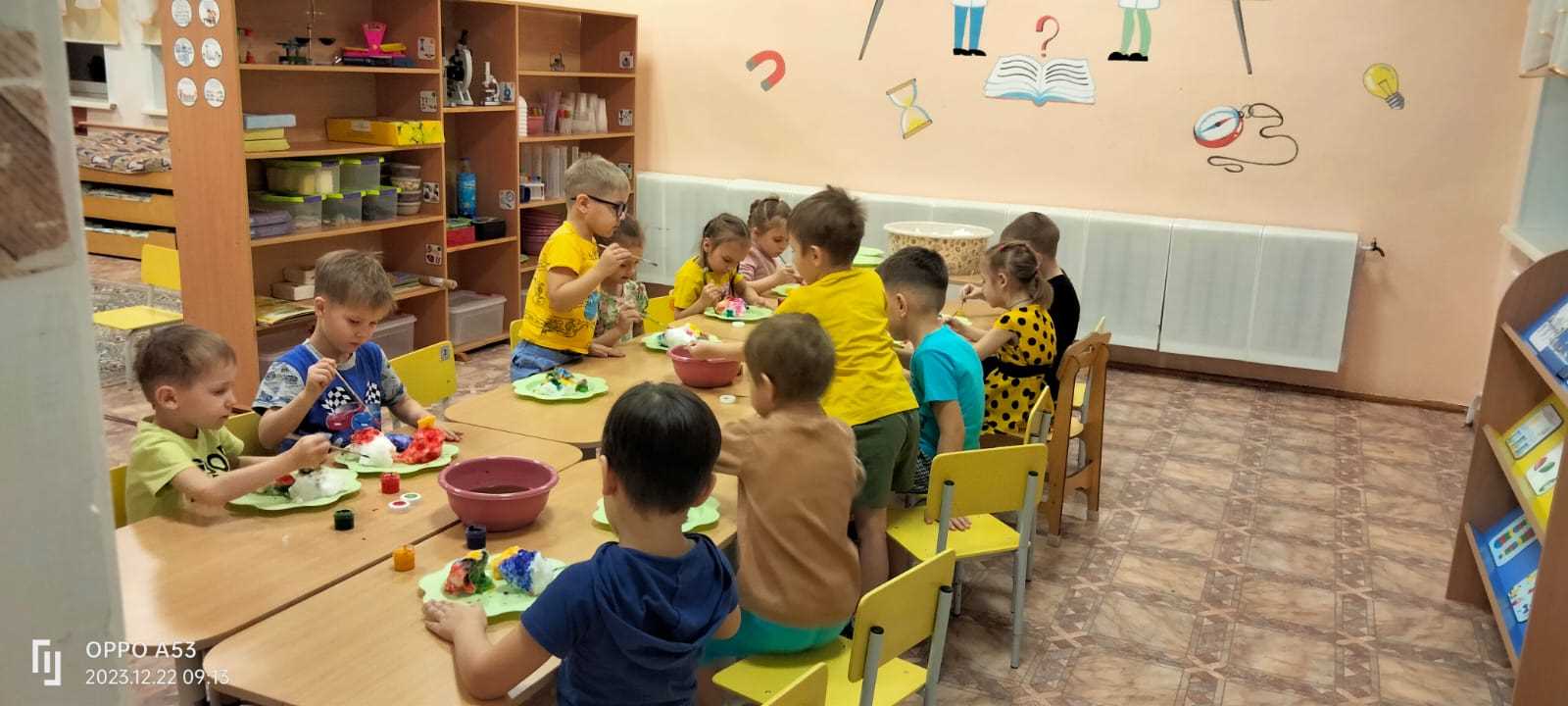 Исследовательская деятельность
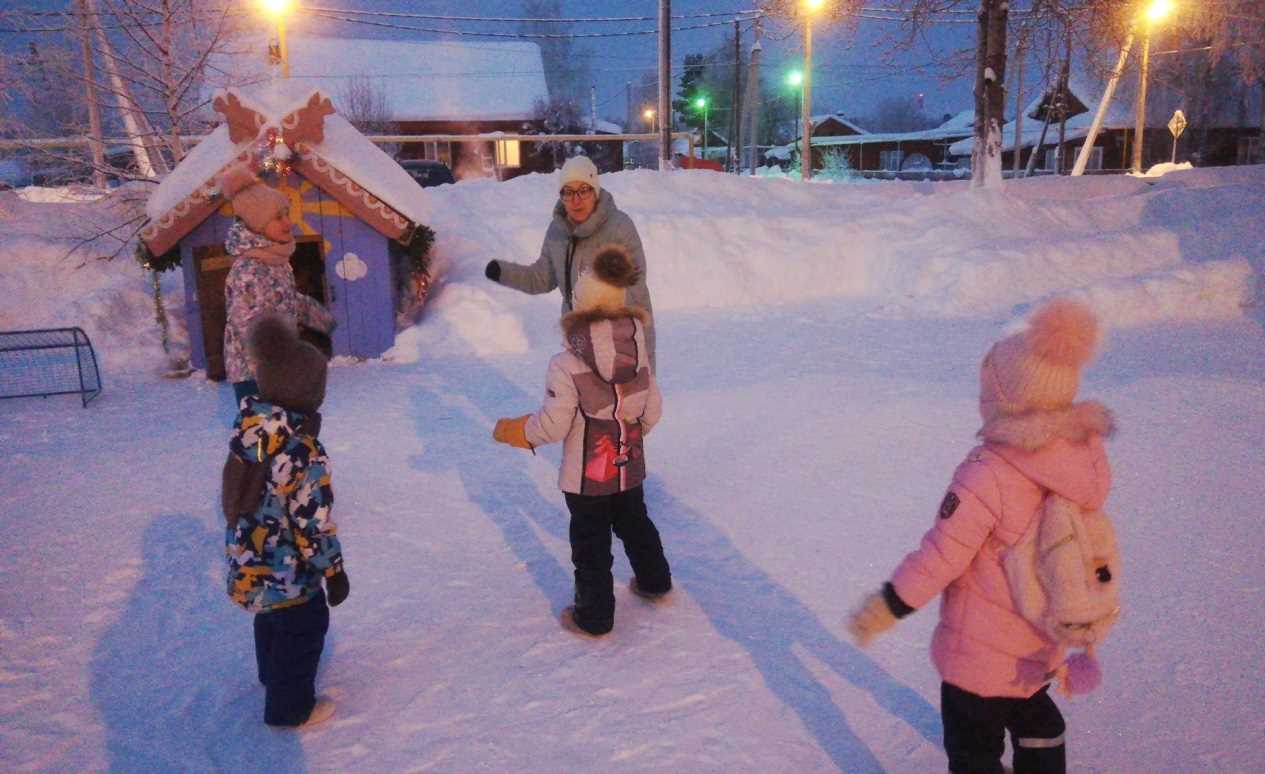 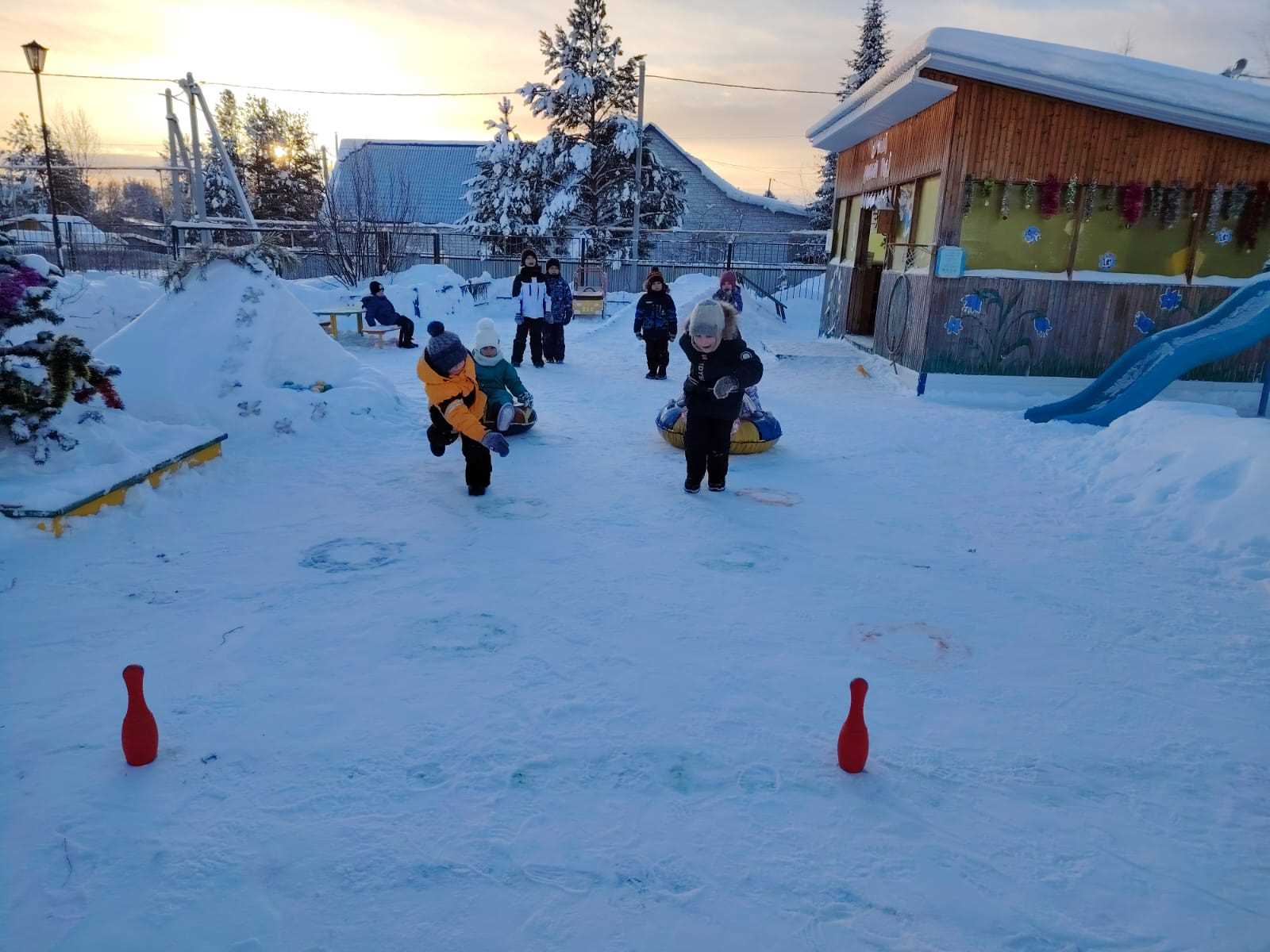 Вечерняя прогулка
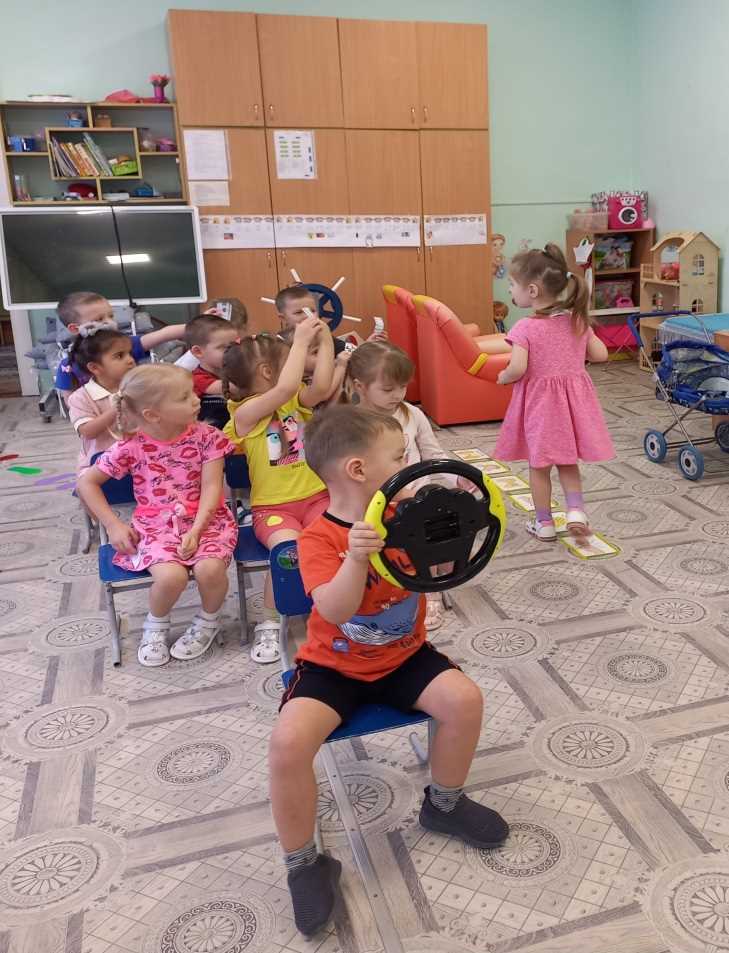 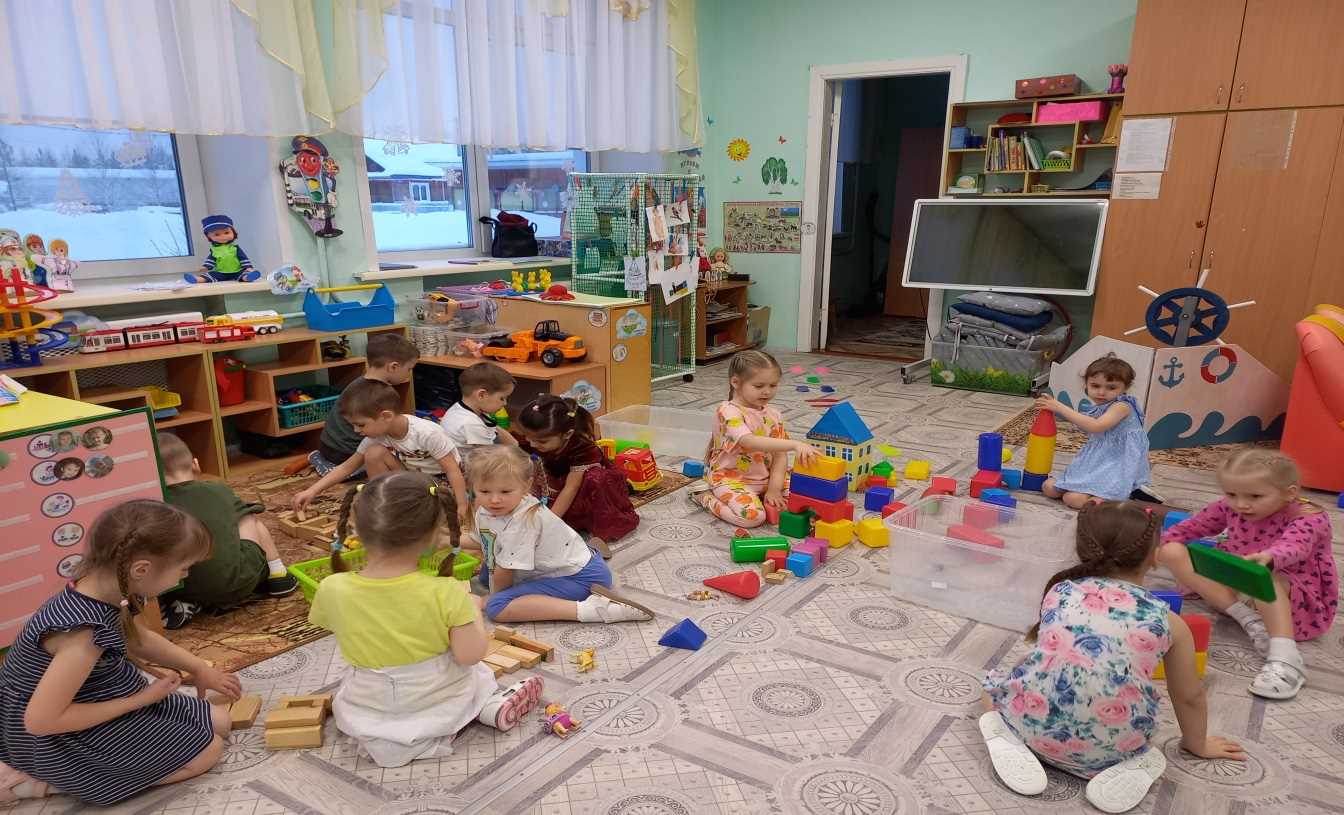 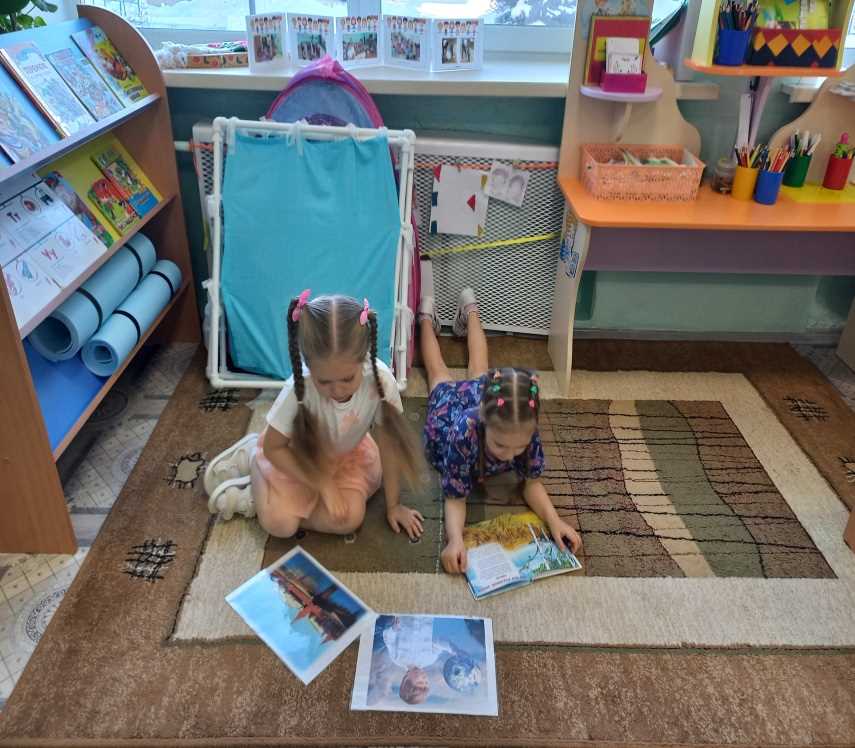 Самостоятельная деятельность
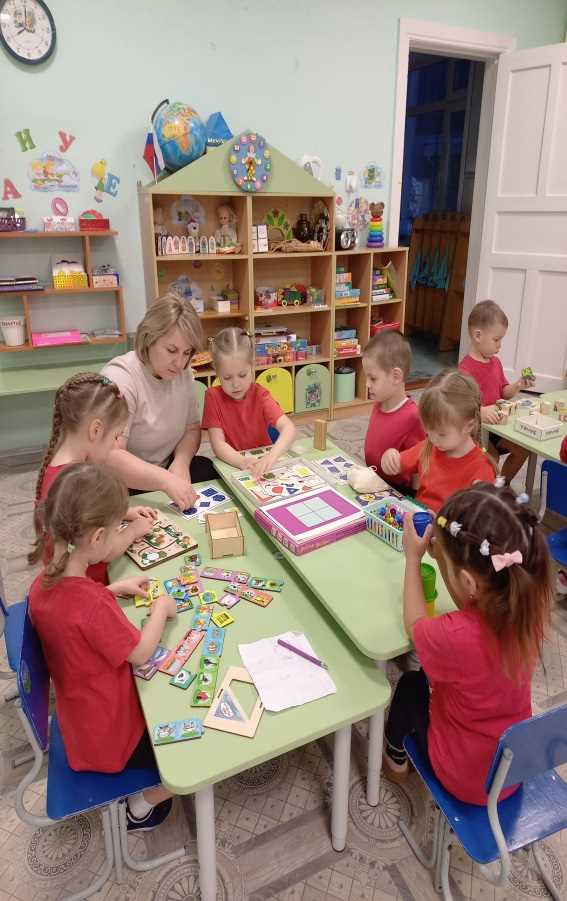 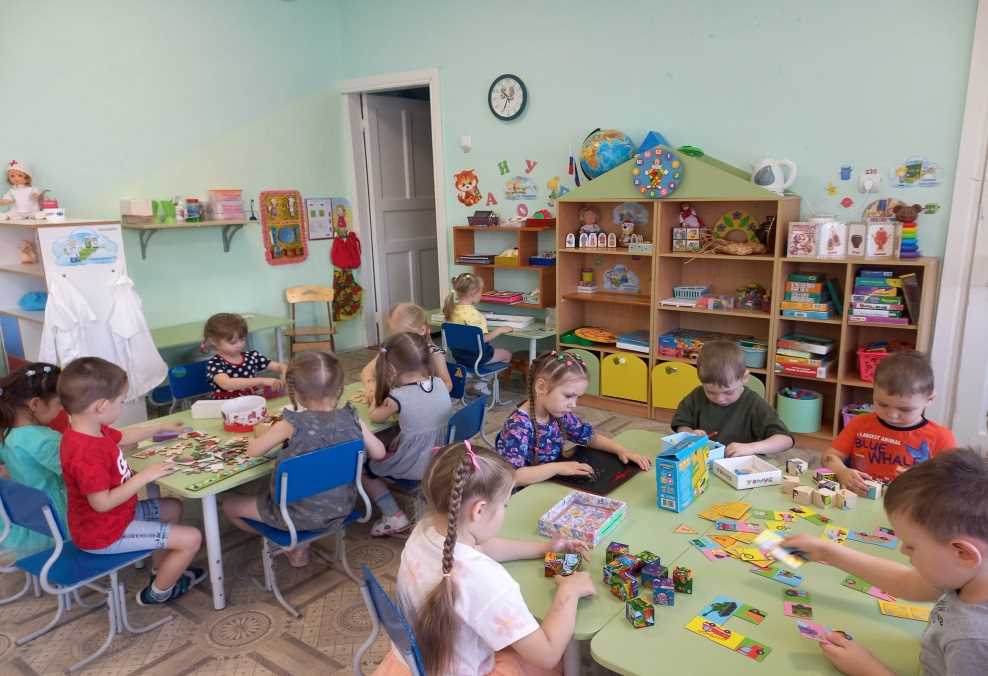 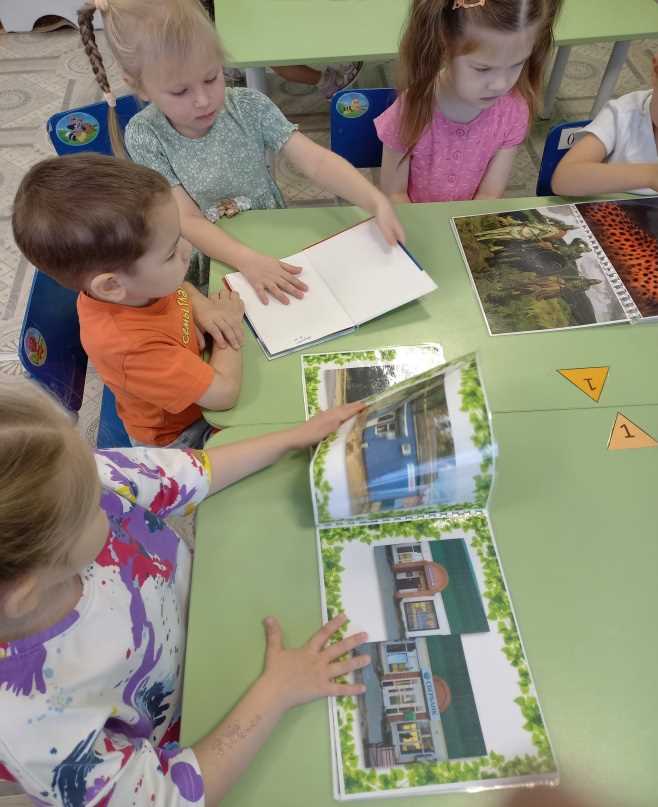 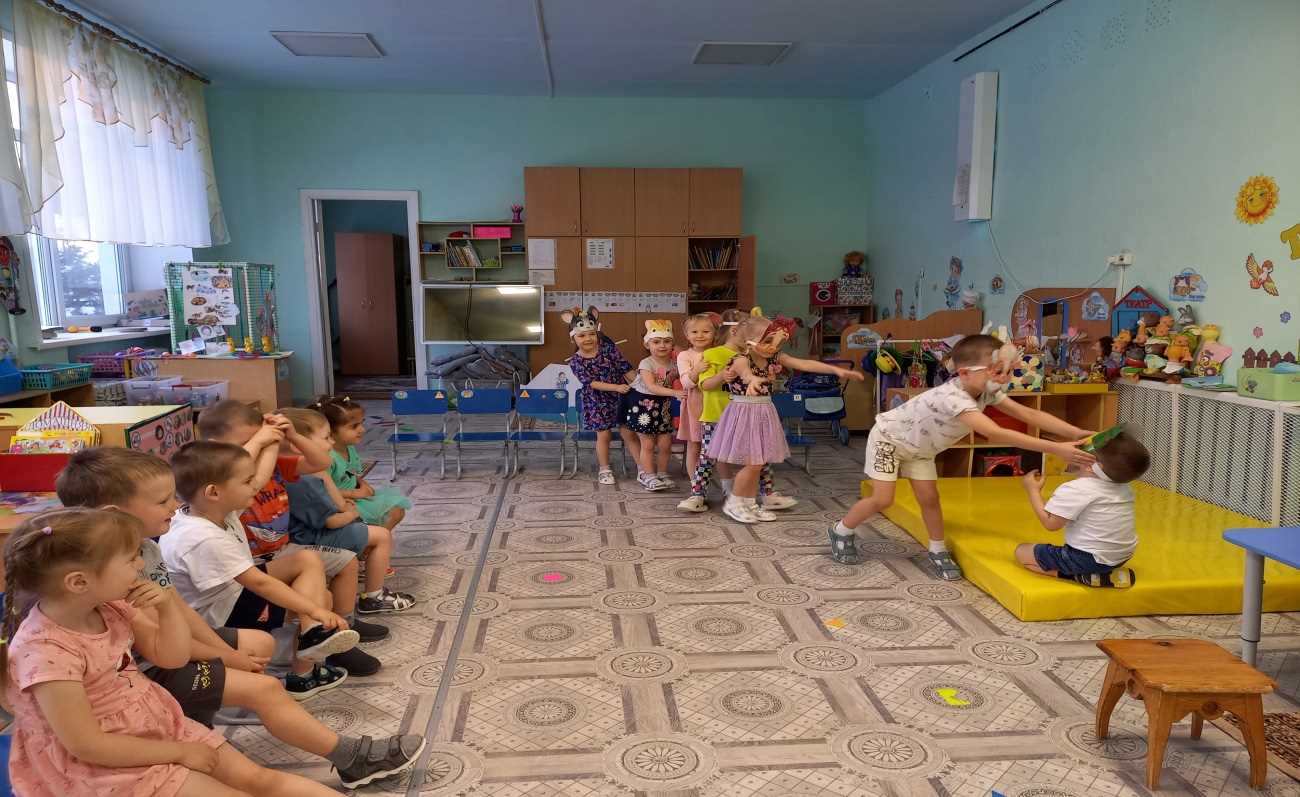 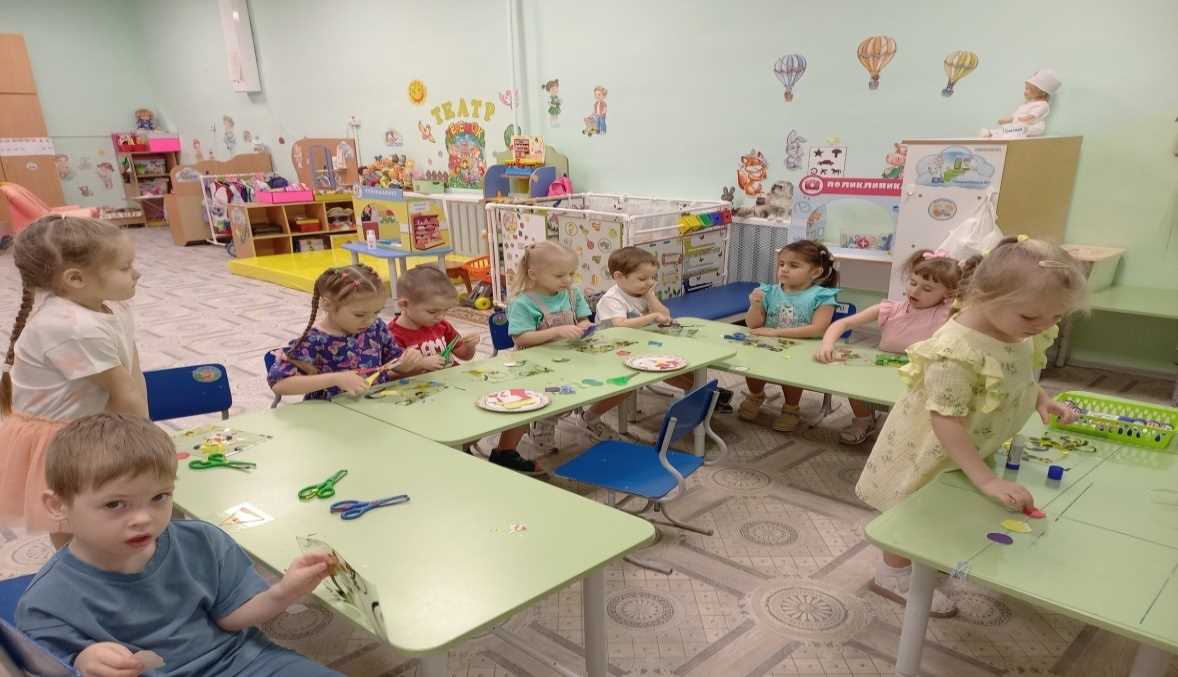 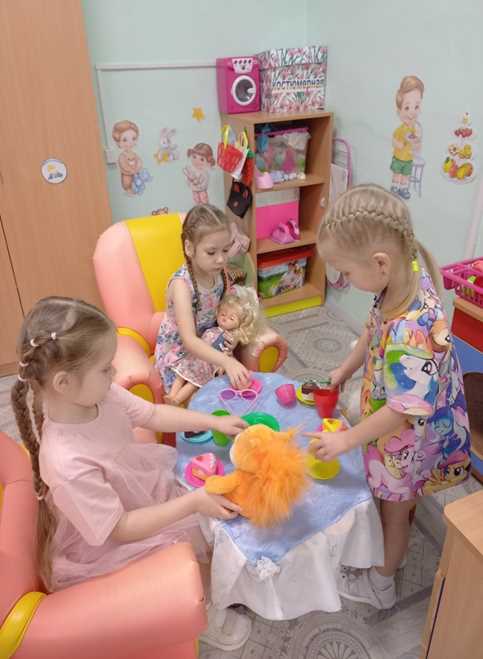 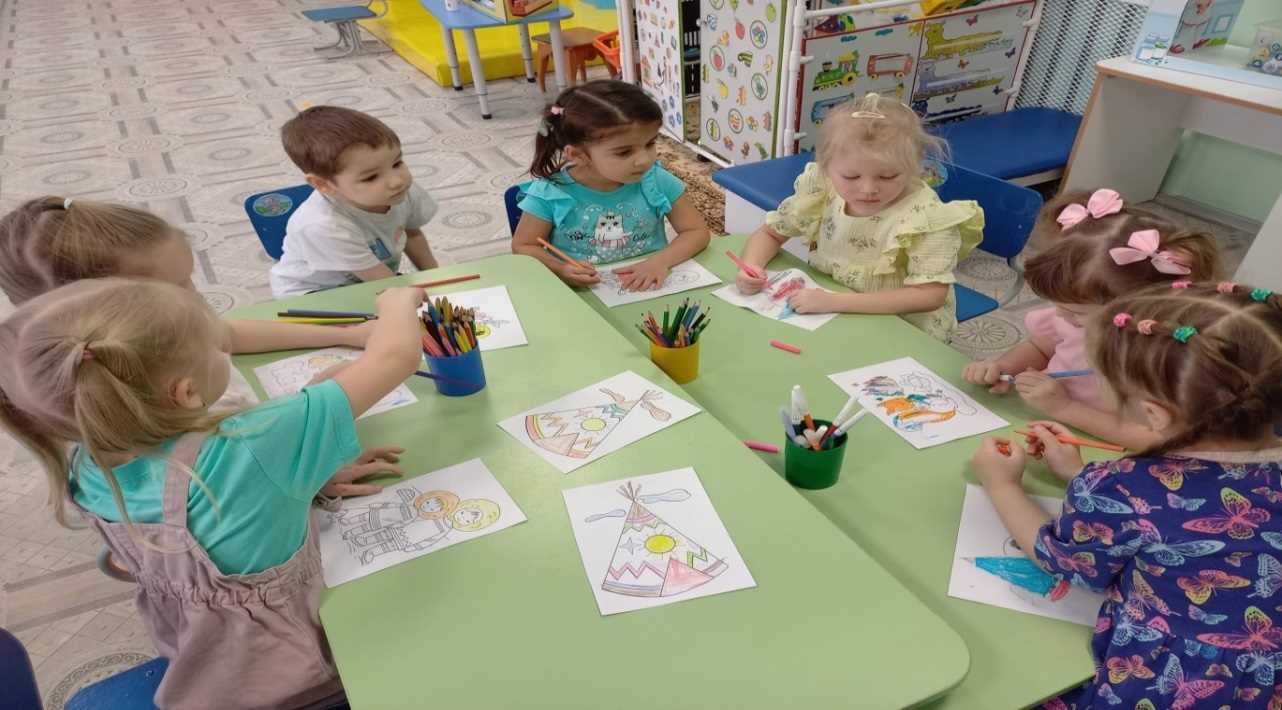